Presentazione della società
Sistema industriale globale
Al servizio dell’industria energetica mondiale e di altre applicazioni industriali
16
21.740
5
6,4
Paesi
Con unitàproduttive
CentriR&S
In tutto il mondo
Milioni di tonnellate di tubi in acciaio

Capacità
produttiva 
annua
3,8 milioni di tonnellatedi tubi senza saldatura
2,6 milioni di tonnellatedi tubi saldati
Dipendenti
(2015)
[Speaker Notes: Con 6.4 Mton Tenaris > produttore e fornitore al mondo di tubi in acciaio per uso energetico e applicazioni industriali. Presente in america/europa/asia/africa.]
Sistema industriale globale
7,1
Vendite per regione
4
30
Asia Pacifico
4%
Miliardi USD
Fatturato annuo netto(2015)
Medio Oriente e Africa
16%
Paesi
Con quotazioni in Borsa
New YorkBuenos AiresItaliaMessico
Paesi
Con reti di servizio e distribuzione
Europa
10%
Sud America
30%
Nord America
40%
[Speaker Notes: Sistema altamente integrato]
Unità operative nel mondo
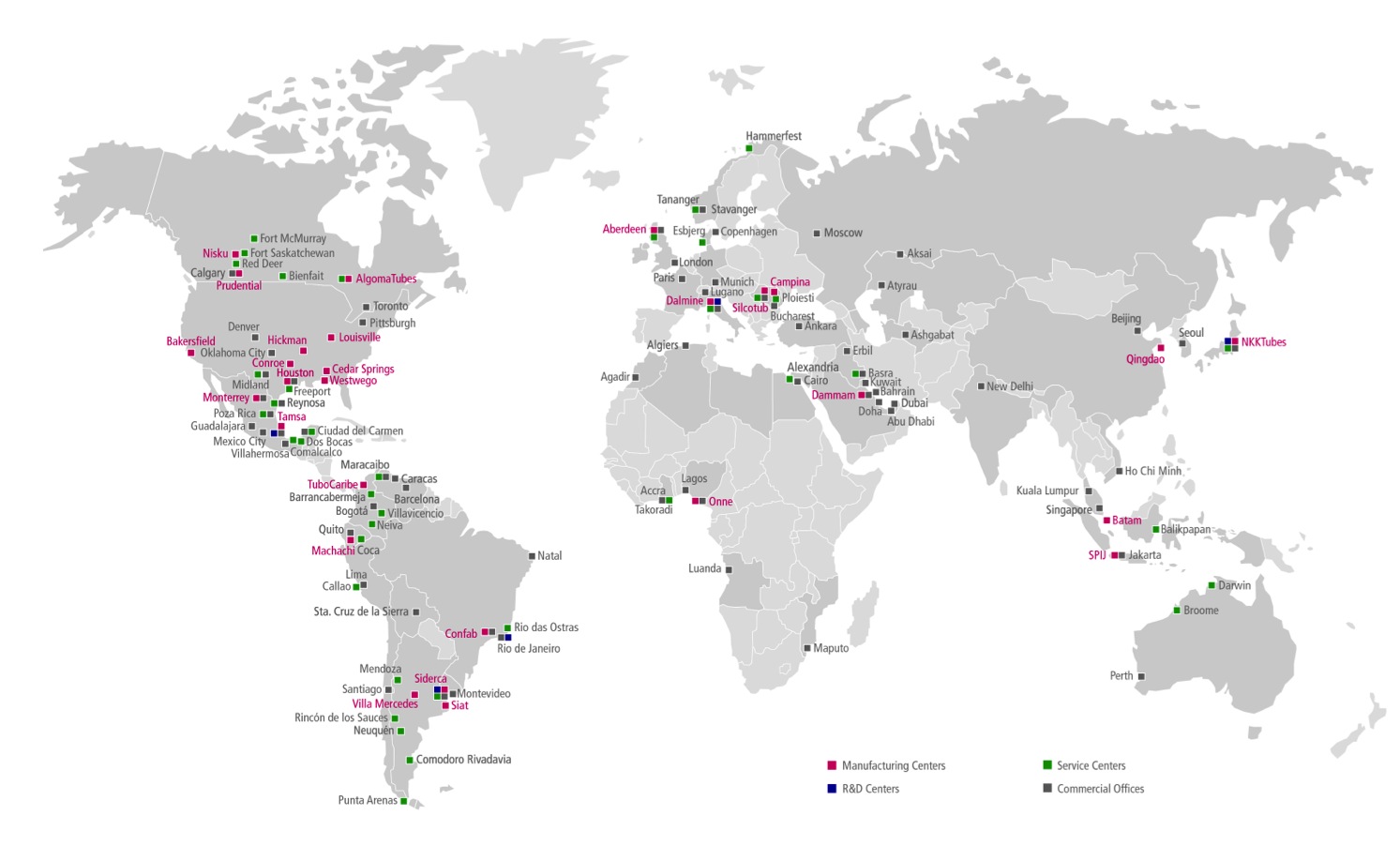 Centri produttivi	Centri di servizio
Centri R&S	Uffici commerciali
Storia di un’impresa industriale
Agostino Rocca, fondatore di Techint, è Amministratore Delegato di Dalmine.
Anni 1930
Siderca aumenta la propria capacità sui mercati export.
Nasce l’alleanza strategica tra Siderca e Tamsa.
Tenaris incorpora Silcotub.
Lancio del marchio Tenaris.
Dalmine si unisce all’alleanza strategica.
Anni 1980
1996
1954
1998
2001
1986
2002
1993
2004
Tenaris viene quotata in borsa a seguito di un’offerta di scambio.
Siderca acquisisce Siat, produttore argentino di tubi saldati.
L’espansione continua con l’incorporazione di Tavsa, Confab, NKKTubes e AlgomaTubes.
Apertura di Tamsa e Siderca.
[Speaker Notes: Tenaris giovane ma non lo è la cultura industriale a cui appartiene che è centenaria. 1930 techint/1996 dismissione iri /2000 brand tenaris]
Storia di un’impresa industriale
Tenaris espande la propria presenza in Estremo Oriente attraverso l’incorporazione di SPIJ, produttore indonesiano di OCTG. 
Il Venezuela acquisisce il controllo di TAVSA.
Tenaris si espande negli Stati Uniti, in Canada e in Colombia attraverso Maverick Tube Corp.
2006
2007
2009
2010
Inaugurazione di un nuovo impianto di filettatura in Arabia Saudita.
Con Hydril, Tenaris espande la propria offerta di prodotti e servizi per l’industria petrolifera.
Tenaris annuncia la costruzione del primo impianto per prodotti senza saldatura negli Stati Uniti.
Tenaris apre un Centro Servizi in Argentina e USA (Midland e Freeport).
Tenaris apre un nuovo laminatoio in Messico.
2011
2012
2013
2014
2015
Tenaris espande la propria presenza in Romania attraverso l’acquisizione dell’impianto per la produzione di aste di pompaggio di Campina.
Inaugurazione del nuovo centro R&S a Rio de Janeiro, Brasile.
Gestione industriale integrata
Acciaierie con forno elettrico
Laminatoi per tubi senza saldatura
Impianti per tubi saldati
Linee di trattamento termico
Linee di filettatura premium
ISO 9001:2008
Sistema unico di gestione della qualità
 
ISO 14001 e
OHSAS 18001 
Sistema unico di gestione SSA.
Oggi l’86% dei collaboratori Tenaris lavora in unità di produzione certificate secondo i suddetti standard
4
12
30
54
103
Segmenti di mercato
Leader mondiale nella produzione e fornitura di prodotti tubolari e servizi per:

Trivellazioni, estrazione e produzione di petrolio e gas
Trasporto di petrolio e gas
Impianti di trasformazione e centrali elettriche
Applicazioni industriali e automotive specialistiche
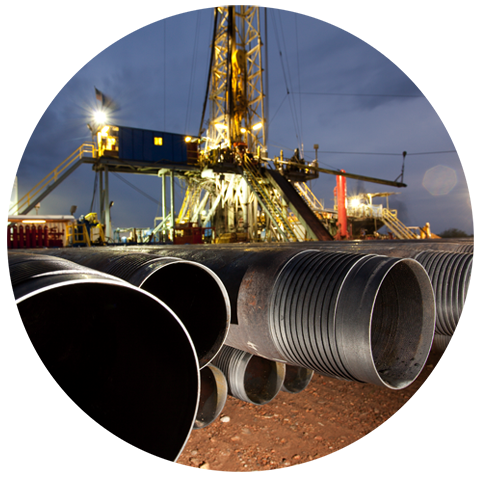 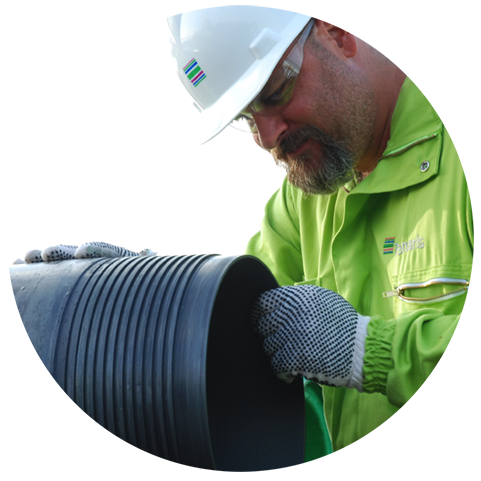 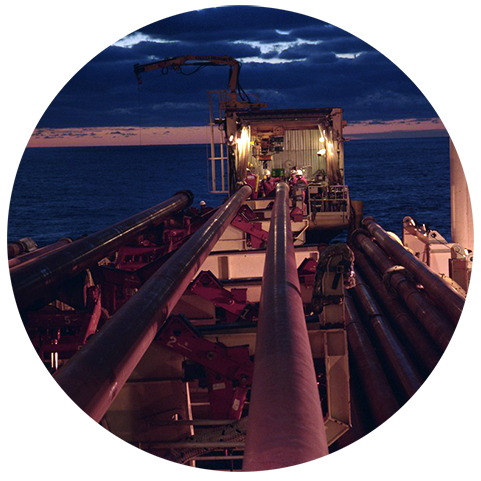 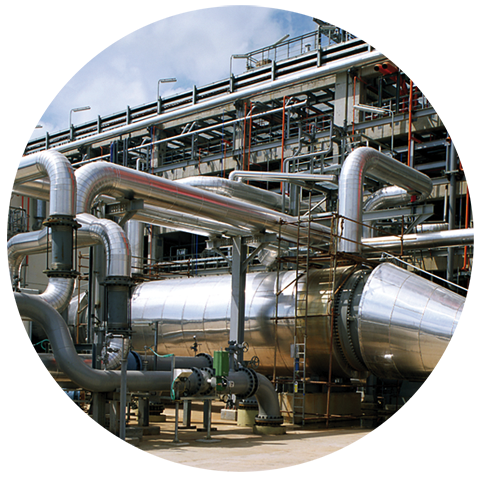 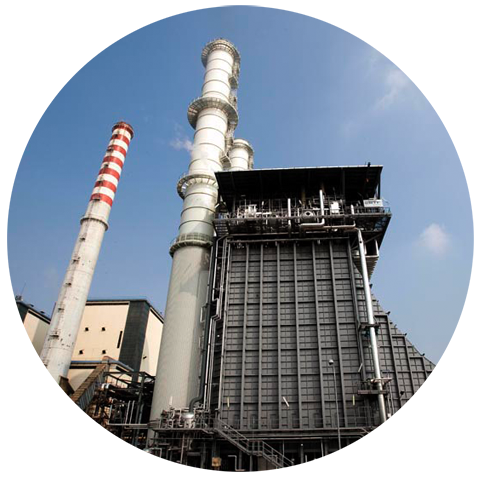 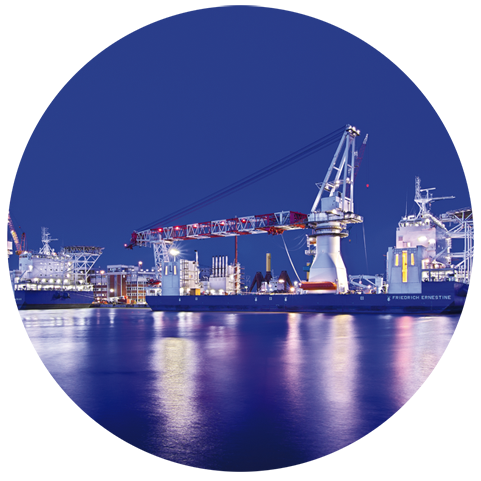 Applicazioni industriali e automotive
OCTG
Giunti 
Premium
Linepipe per applicazioni onshore e 
offshore
Trasformazione di idrocarburi
Generazione di energia
Rispetto dei massimi standard QHSE
Emissioni di CO2 – Siti di produzione dell’acciaio
Standard e obiettivi QHSE integrati in tutti i processi di gestione.
Principi di sviluppo sostenibile integrati in tutte le operazioni.
Salute e sicurezza dei dipendenti, soddisfazione dei clienti e tutela dell’ambiente sono priorità assolute del business.
La politica QHSE di Tenaris si applica anche ai fornitori e all’intera filiera.
Dal 2009, Tenaris ha ricevuto ogni anno il premio Climate Action Recognition concesso da Worldsteel, per la sua partecipazione al programma di raccolta dati circa le emissioni di CO2.
Altre emissioni a monte
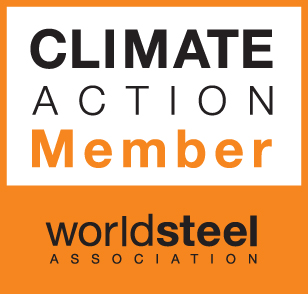 Emissioni a monte dovute alla generazione di elettricità
Emissioni dirette
Metodologia: World Steel Association
Impianti analizzati: Siderca, Acciaieria Silcotub, Tamsa, Dalmine.
Rispetto dei massimi standard QHSE
Strumenti IT e formazione continua per sensibilizzare sui temi di qualità e salute, sicurezza e ambiente.
Investimento costante in impianti, persone e processi per migliorare le prestazione in ambito QHSE.
Programma Tolleranza Zero: attenzione ai comportamenti che mettono a rischio la vita e 
l'integrità dei dipendenti.
Programma Safe Hour: due volte alla settimana, visita di un’ora in fabbrica da parte del top e middle management per incontrare i dipendenti e discutere temi di sicurezza sul lavoro.
Completamento delle certificazioni OHSAS 18001 e ISO 14000 per tutti i siti, con l'obiettivo di essere una società globale certificata entro la fine del 2016.
Frequenza degli infortuni con perdita di ore
Infortuni per milioni di ore lavorate
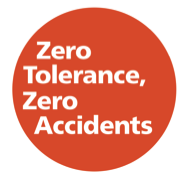 5,0
3,4
3,2
3,7
3
2,7
2,2
[Speaker Notes: Zero tollerance]
Investimento nelle risorse umane
Personale impiegato per Paese
21.740 dipendenti
Università aziendale per sostenere la competitività di Tenaris attraverso una formazione di alta qualità e collaborazioni strategiche con la linea. 
54 ore di formazione per gli impiegati e 47 ore di formazione (escludendo l’On-the-Job Training) per gli operatori nel 2015.
Global Trainee Program: programma biennale per neolaureati.
Team internazionale e multiculturale.
Ambiente di lavoro che stimola creatività, iniziativa, lavoro di squadra e crescita professionale.
Sistema di retribuzione per garantire la qualità interna ed esterna e ricompensare le prestazioni.
Dic. 2015
Altri
7%
USA
10%
Argentina
25%
Romania
7%
Brasile
9%
Messico
23%
Canada 3%
Colombia 3%
Giappone
2%
Indonesia 
2%
Italia
9%
Sviluppo locale
Investimenti in programmi per le comunità
11,9 milioni USD
Convinzione che l’industria possa contribuire a una crescita economica continua ed equa.
Lavoro a stretto contatto con le autorità locali e con le organizzazioni non governative per promuovere e ricevere sostegno nella promozione dei valori aziendali nelle comunità locali.
Tra i programmi figurano: Roberto Rocca Education Program, sostegno all’istruzione tecnica, agevolazioni economiche, Roberto Rocca Technical School, Programma After-school, volontari in azione, Latin American Film Festival e, inoltre, attività globali di edificazione di ponti da parte di Toni El Suizo.
2015
Inclusione sociale e sostenibilità
6%
Salute
1%
Istruzione
57%
Cultura
36%
Integrità e trasparenza
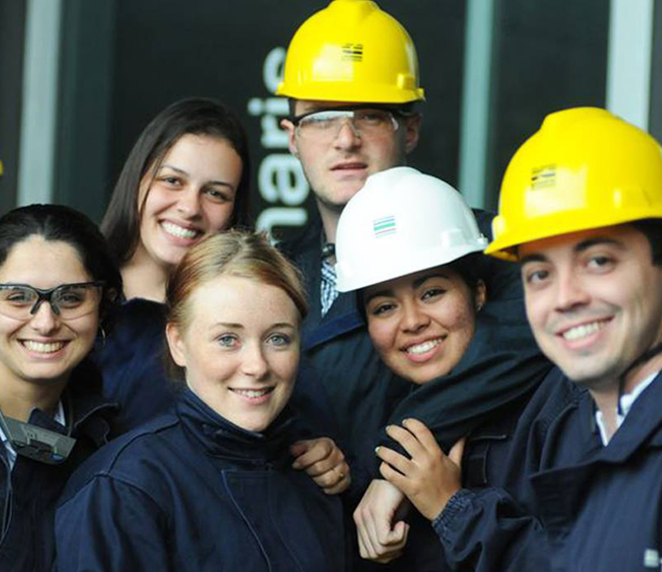 Codice di condotta applicabile a tutti i dipendenti.
Principi guida di integrità e trasparenza per le relazioni tra dipendenti, fornitori, clienti e terze parti.
Linea di trasparenza a disposizione di dipendenti, fornitori, clienti e azionisti.
Rigorosi standard internazionali di governance aziendale, rendicontazione finanziaria e divulgazione delle informazioni.
Conformità alla condotta aziendale
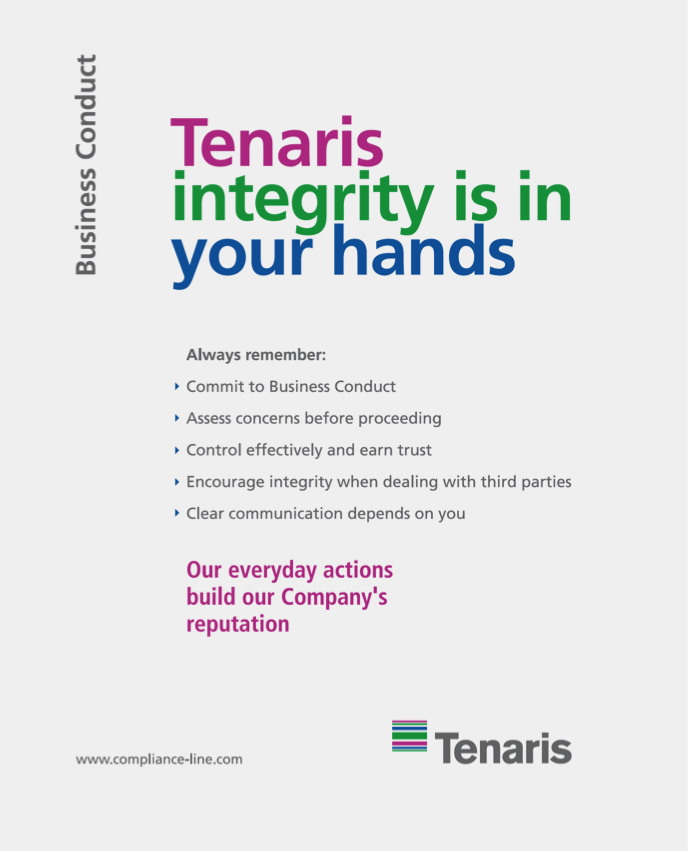 Programma globale per la condotta aziendale gestito da un responsabile (CCO) e implementato dal top management.
Valutazione dei rischi per identificare e prevenire i rischi di confornità in tutta l'organizzazione.
Valutazione del rischio di integrità dei terzi per qualificare e certificare le loro credenziali e la reputazione.
Formazione in aula e on-line periodica per tutti i dipendenti e i terzi.
Monitoraggio costante per verificare l'attuazione delle normative anti-corruzione.
L'etica, le comunicazioni trasparenti e aperte attraverso tutta le nostre relazioni sono valori fondamentali per Tenaris e di pari importanza rispetto ad altri temi e questioni essenziali della società.
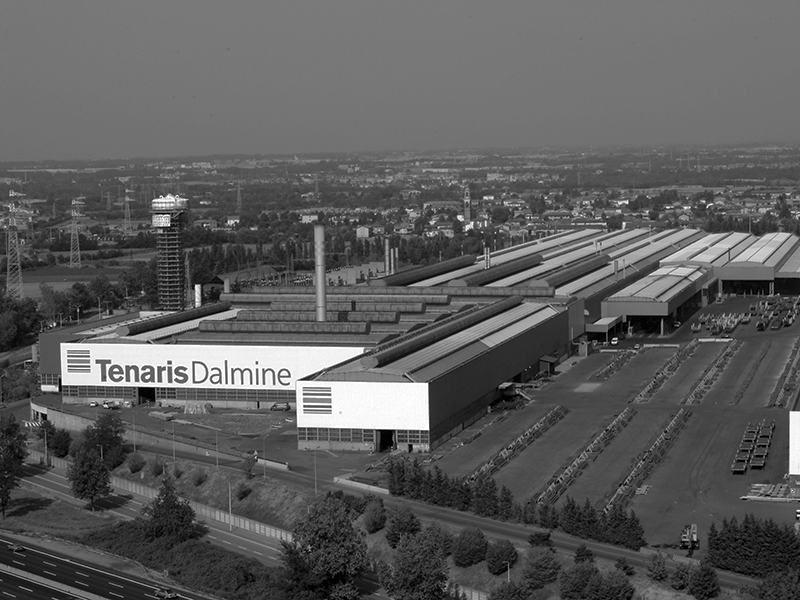 Tenaris in Italia
TenarisDalmine
[Speaker Notes: Sotto TENARISdalmine si collocano le attività italiane del gruppo. Con > 2300 dipendenti, fatturato > 1M€ e 5 siti produttivi TD è il maggiore produttore e fornitore italiano di tubi per industria energetica, meccanica e automotive.
Dalmine adotta SISTEMA GESTIONE INTEGRATA  e CERTIFICAZIONE AMBIENTALE]
TenarisDalmine (dati aggiornati a marzo 2015)
Sabbio Bergamasco
Arcore
Dalmine
PRODOTTI
Tubi meccanici, barre forate, oil tools
PRODOTTI
Tubi meccanici, OCTG, Line pipe, Tubi per raffinazione petrolio, per boiler, strutturali
PRODOTTI
Bombole, bomboloni, Accumulatori
GAMMA DIMENSIONALE
159 –  711 mm
GAMMA DIMENSIONALE
-
GAMMA DIMENSIONALE
48,3 – 219 mm
FORZA LAVORO ATTIVA
87
FORZA LAVORO ATTIVA
1786
FORZA LAVORO ATTIVA
163
CAPACITÀ PRODUTTIVA
160,000 t
CAPACITÀ PRODUTTIVA
800,000 t
CAPACITÀ PRODUTTIVA
13,000 t
Piombino
Costa Volpino
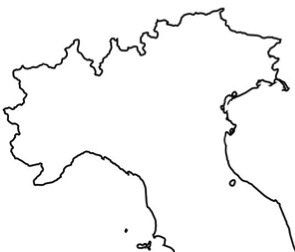 PRODOTTI
Galvanizzazione e rivestimento di tubi senza saldatura
PRODOTTI
Tubi senza saldatura trafilati a freddo, cilindri idraulici, automotive, oil tools meccanici, scambiatori di calore e boiler
GAMMA DIMENSIONALE
17,1 -  323,9 mm
GAMMA DIMENSIONALE
19 -  280 mm
2.302
FORZA LAVORO ATTIVA
103
FORZA LAVORO ATTIVA
163
DIPENDENTI
CAPACITÀ PRODUTTIVA
100,000 t  (Capacità di trasformazione)
CAPACITÀ PRODUTTIVA
100,000 t
TenarisDalmine
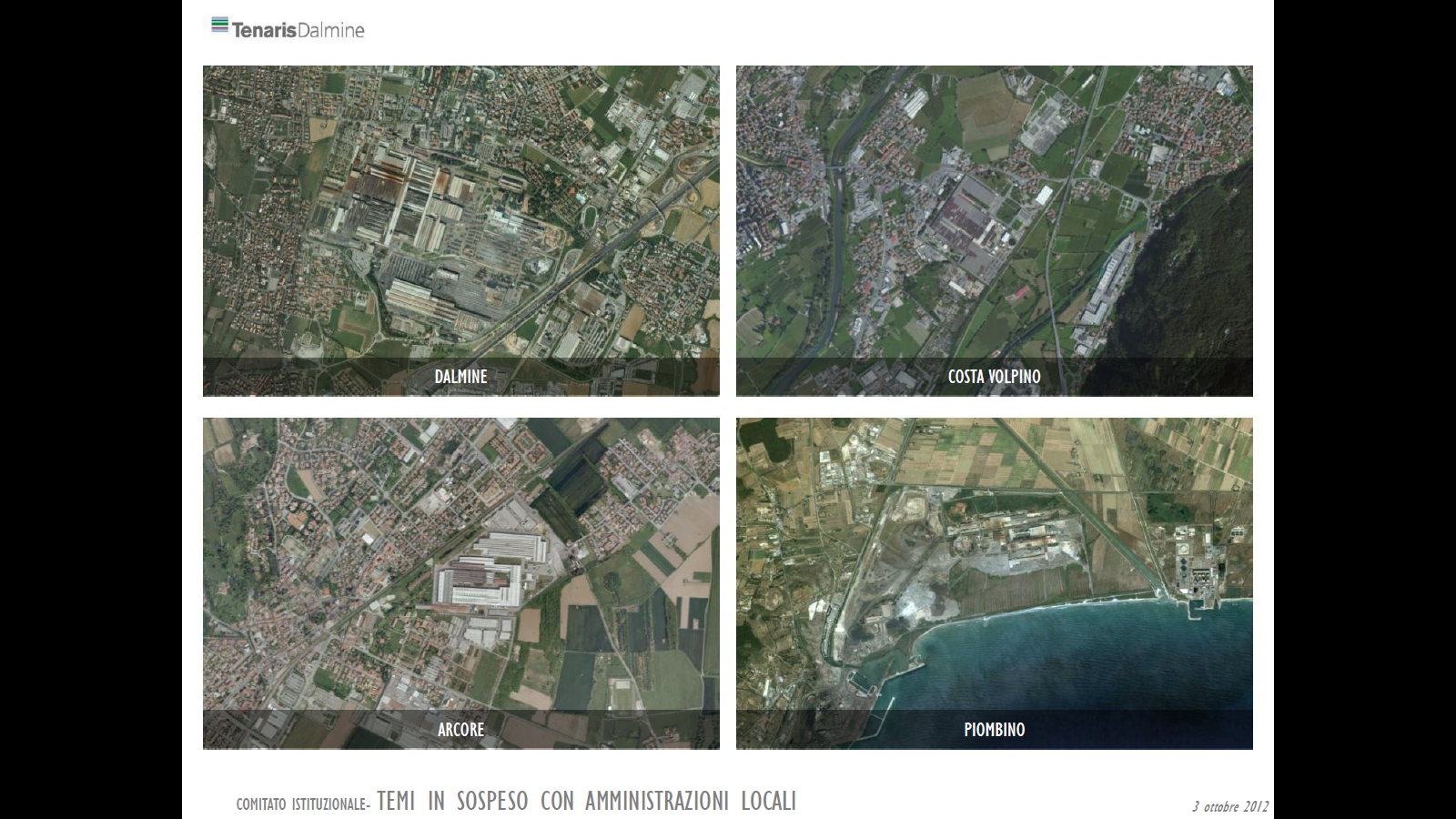 SUP totale:  150+20 ha 
SUP coperta: 58 ha
SUP totale:    30 ha 
SUP coperta: 14 ha
SUP totale:    25 ha 
SUP coperta: 13 ha
SUP totale:    37 ha 
SUP coperta: 11 ha
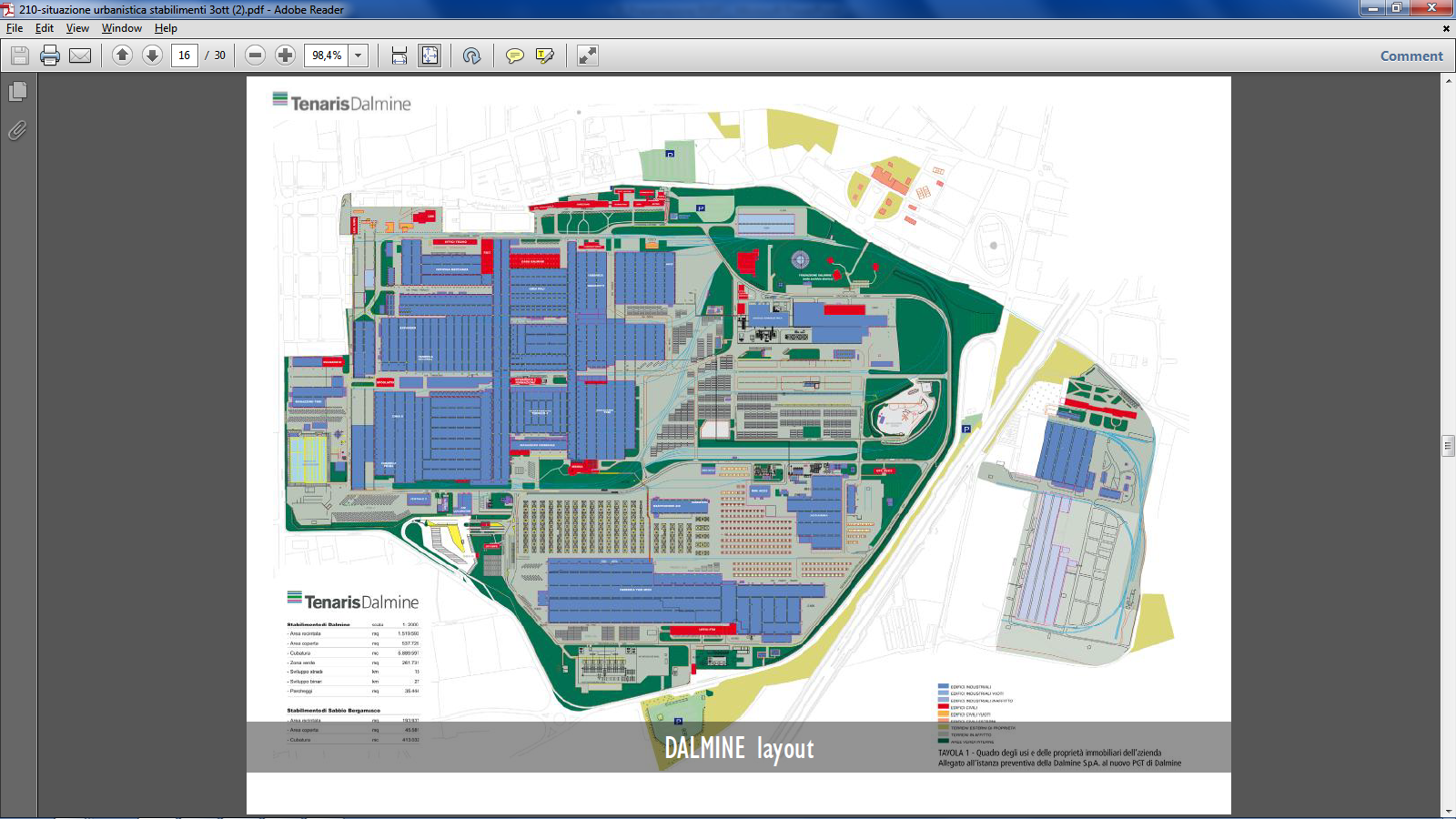 TenarisDalmineReal Estate Services & Patrimonial Control
[Speaker Notes: STORIA DELL’ENTE: dove si colloca il facility => storia dal 2007 ad oggi.
SUPPORTO BUSINESS, ACCESSIBILITà INFORMAZIONI, TEMPESTIVITà REAZIONE, ANTICIPARE CAMBIAMENTI]
Area di responsabilità
GOVERNANCE
Assicurare la gestione e coordinamento di tutti i servizi inclusi la definizione di sistemi, procedure e reingegnerizzazione dei processi di erogazione dei servizi.
SERVIZI ALL’EDIFICIO
Manutenzioni civili, elettriche, termoidrauliche, antincendio, ascensori, signing
Pulizie aree uffici, spogliatoi, cabine di reparto 
Pest control
Manutenzioni strade 
Gestione neve e giardinaggio
SERVIZI ALLE PERSONE
Lactation room 
Aree break
Parcheggi rosa 
SERVIZIO ALLO SPAZIO
 Workplace management 
Gestione eventi aziendali
Numeri
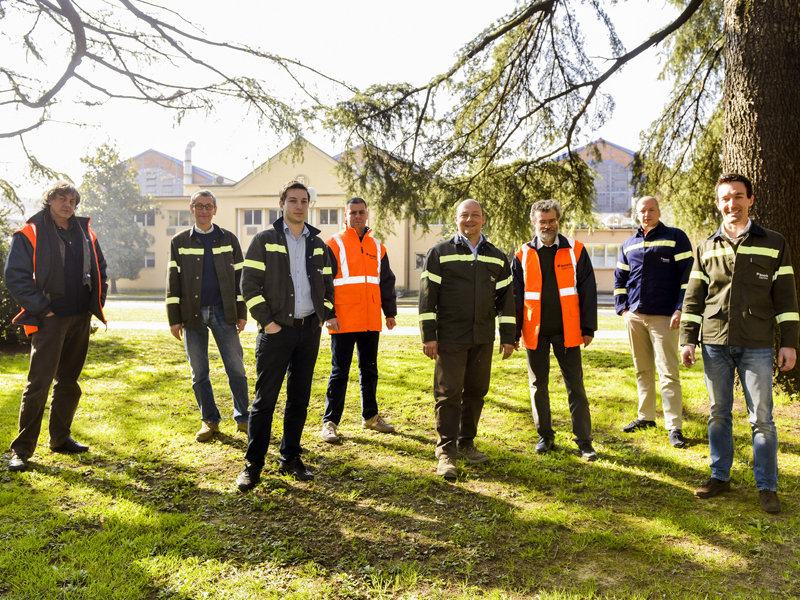 2.640.000  	Superficie complessiva - m²
68.700 		Area servizi pulizia - m²
360.000 	Aree verdi - m²
18 		Strade interne – km 
150 		Tickets mese – n°
15		Risorse maintenance – FTE
33		Risorse cleaning – FTE
66.000 		Rifiuti smaltiti - ton
48.000 		Ecograin® venduto - ton
4.300.000 	BDG «facility» 15/16 - €
3.200.000	BDG «waste» 15/16 - €
1.600.000	BDG «services» 15/16 - €
1.360		pasti erogati - gg
Obiettivo del contratto
- EFFICIENZA
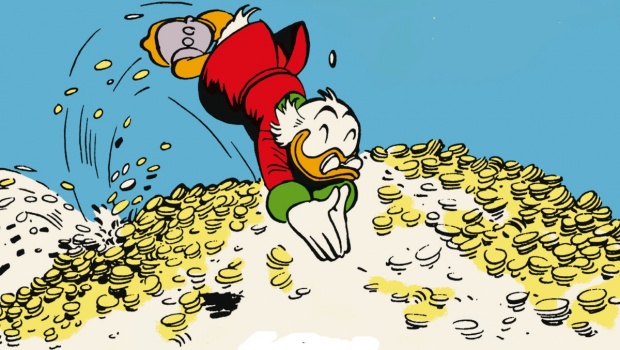 [Speaker Notes: Come dicevo dal 2007 ad oggi ci siamo evoluti e dal 2013 i tempi erano maturi per fare un ulteriore passo in avanti e abbiamo decido di impostare diversamente le attività da facility]
Obiettivo del contratto
- DIPENDENTE
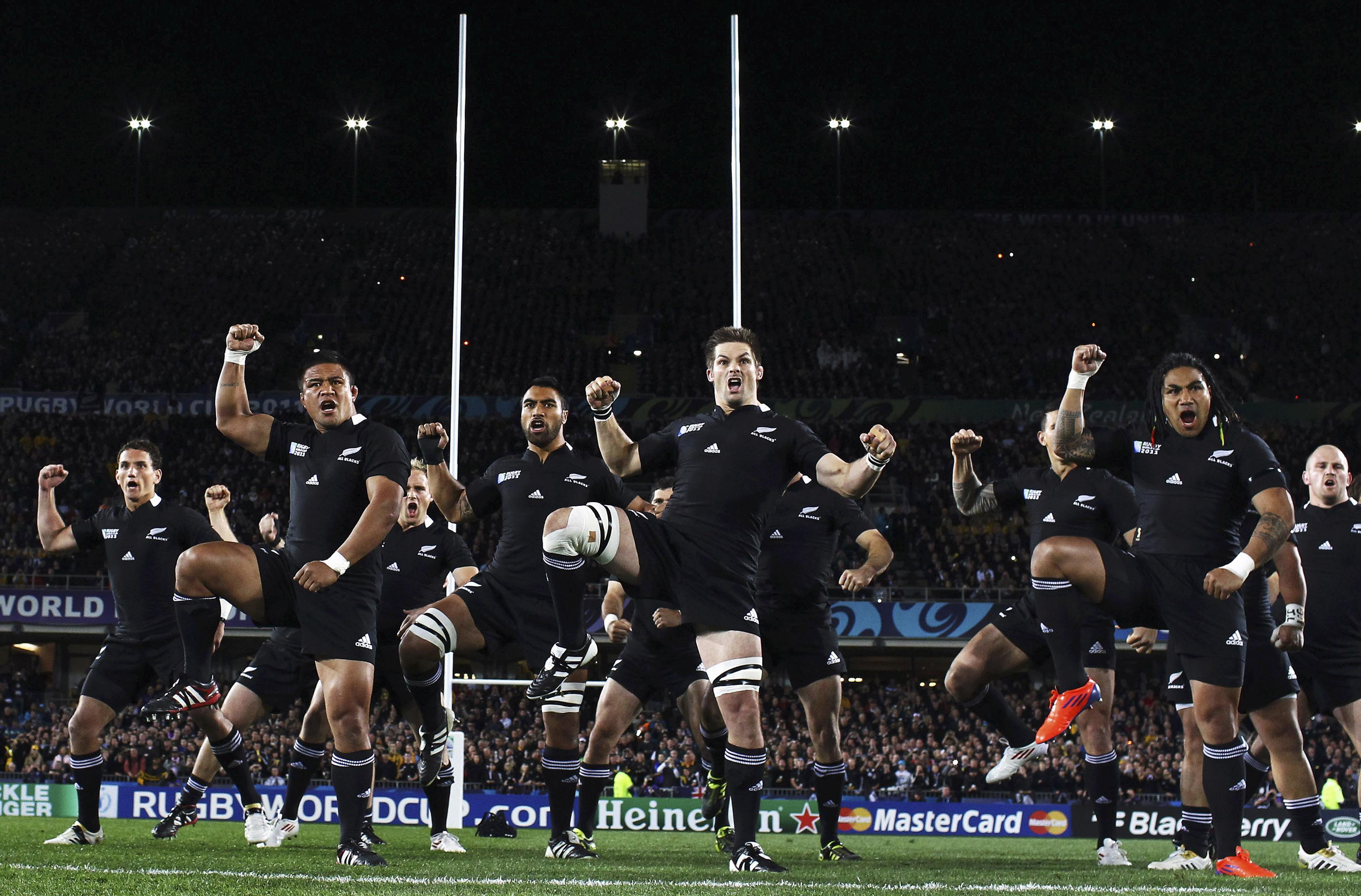 Obiettivo del contratto - INNOVAZIONE
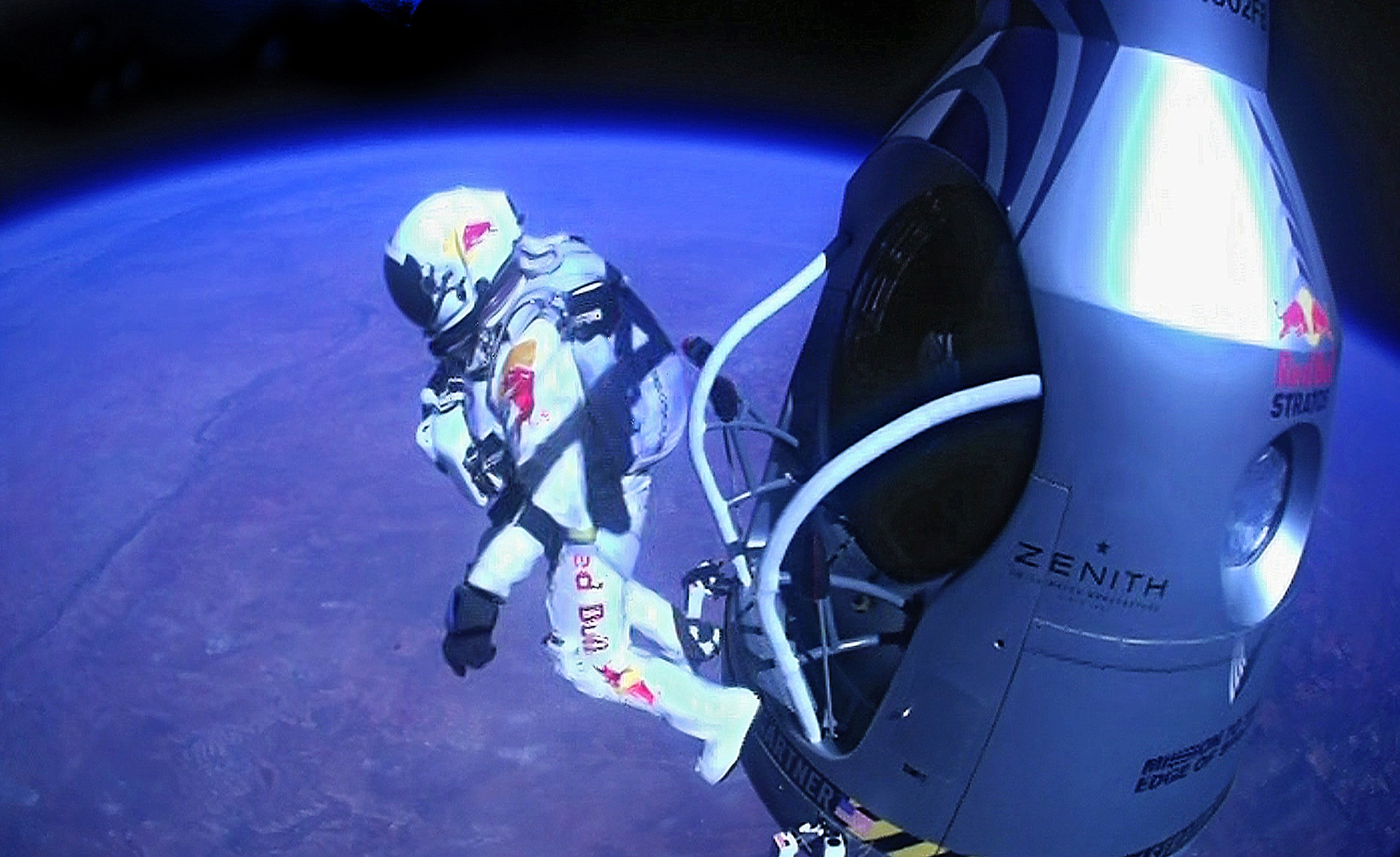 Modello
Supporto business strategico
Partner competitivo e flessibile
Approccio ingegneristico 
Tracciabilità informazioni
Numeri e report
Implementazione
Ricerca dell’eccellenza in un determinato settore per fornire un servizio che non siamo in grado di erogare internamente, al fine di supportare e facilitare il raggiungimento dell’obiettivo strategico.
.
2013
2014
2015
Apr - Jun
Mar 15
Nov – Jan 14
Sep – Nov 13
Jul - Feb
Jan – Apr
Go live
Start Up
Tender gara
Status quo
Prequalifica suppliers

Stesura specifica tecnica

Stesura allegati tecnici

Analisi offerte - progetti tecnici

Analisi offerte - economica 

Valutazione e aggiudicazione
Partnership

Innovazione

Ridefinizione
modelli
Procedure

Due diligence

Planning

S.I.

Reportistica

I.P.
Specifica tecnica

Speso canone / extra

Matrice Bene servizi

Modello di
gestione delle facility

Criteri valutazione
suppliers
[Speaker Notes: Processo durato 1 anno per arrivare alla scelta del fornitore:
ANALISI SPESO: 1M€ canone + 1M€ extra + 1M€ cleaning
MATRICE BENE/SERVIZI: 27 fornitore (riduzione fornitori)
CRITERI VALUTAZIONE: profilo societario (fatturato,dipendenti,certificazioni) – gestione servizi (erogazione diretta,subappalto servizi) – progettazione attività - modello organizzativo – referenze (clienti industriali multisito).
20 società coinvolte (2 giri di gara; sulla 2° indicazioni più precise per FTE-organizzazione esistente/attività a canone/importo annuoi extra e rientrano nella franchigia)
COFELY – SIRAM – SODEXO – ISS

+5,7% vs. vecchio contratto]
Gestione Servizi
Tenaris ha sviluppato un proprio S.I. per la gestione delle richieste e monitoraggio delle prestazione attraverso la piattaforma SAP PM Plant Maintenance


.
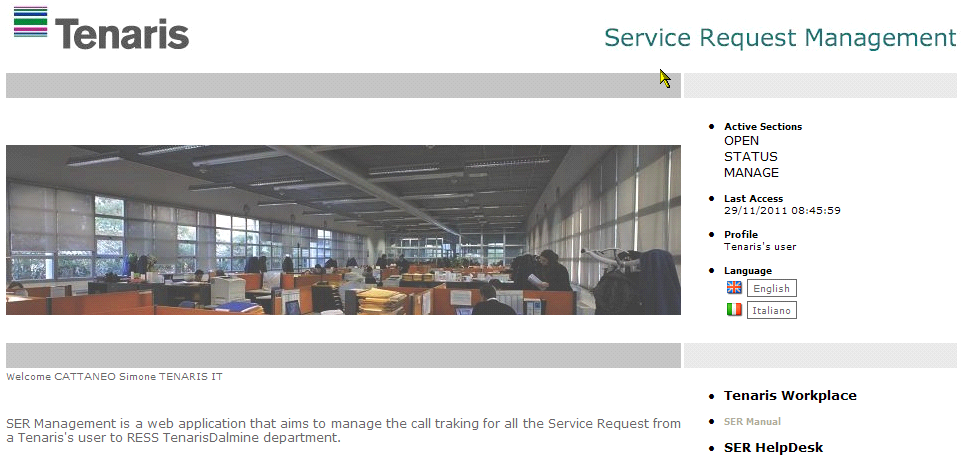 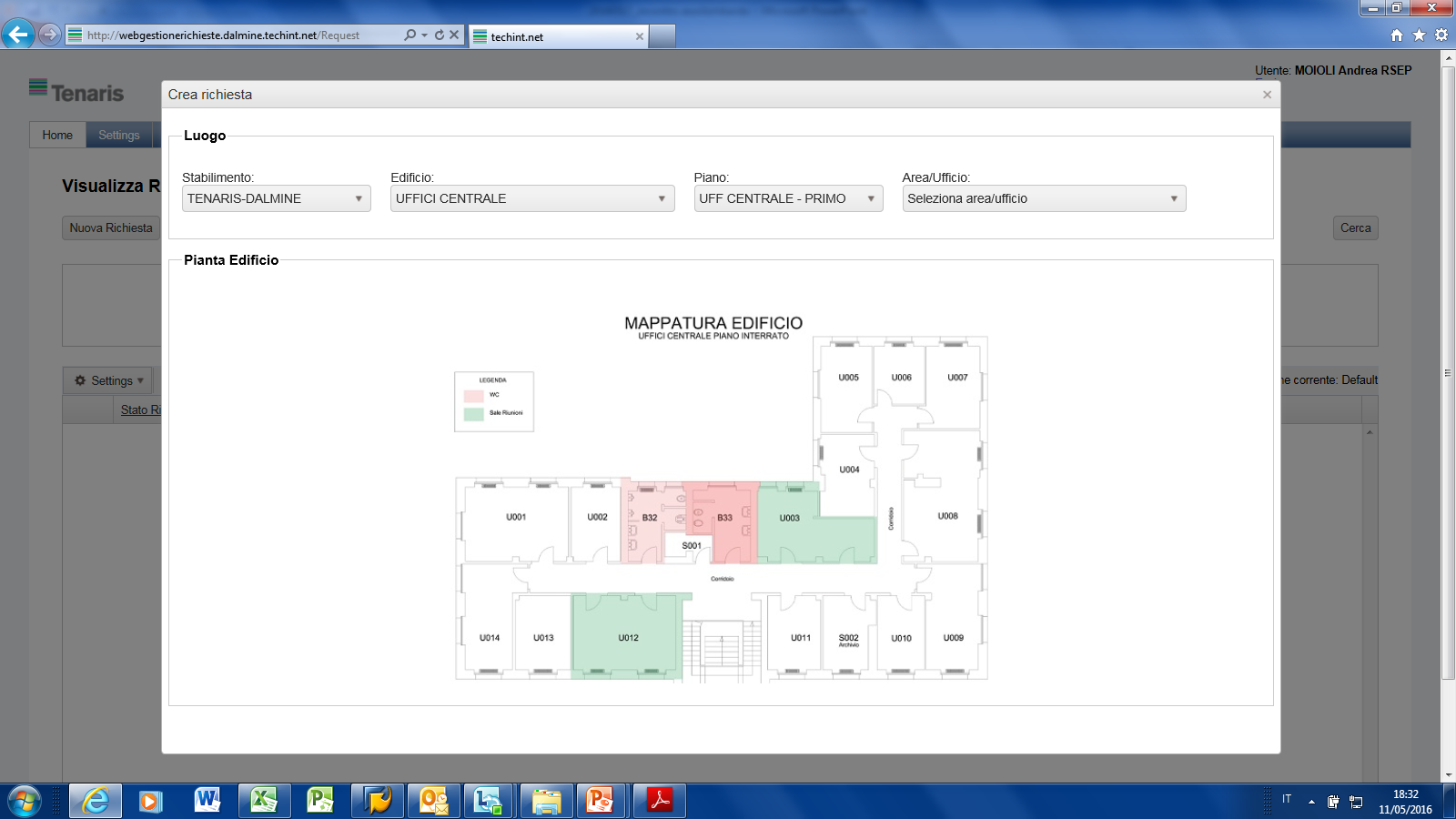 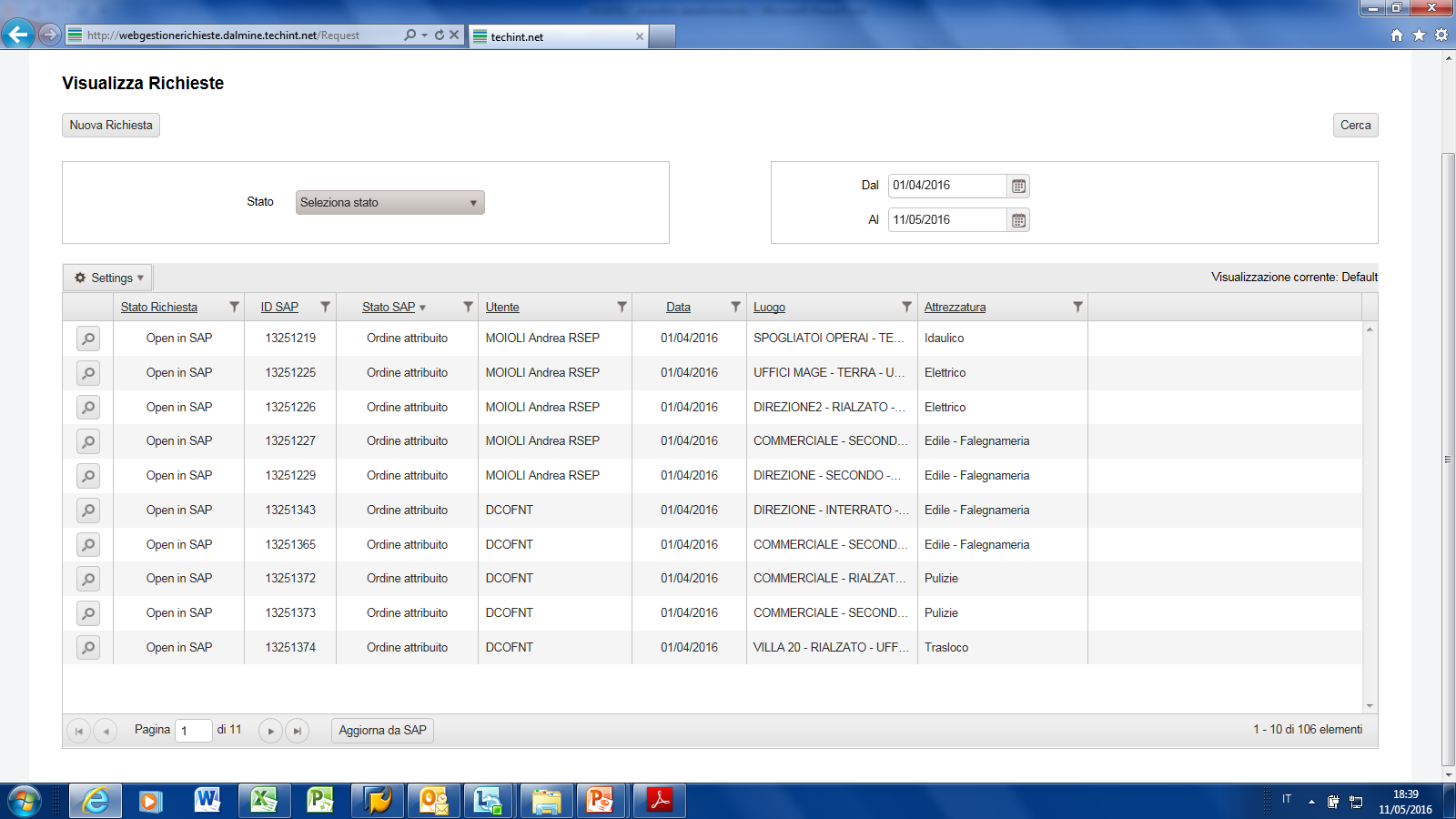 Gestione Servizi
Tenaris ha sviluppato un proprio S.I. per la gestione delle richieste e monitoraggio delle prestazione attraverso la piattaforma SAP PM Plant Maintenance


.
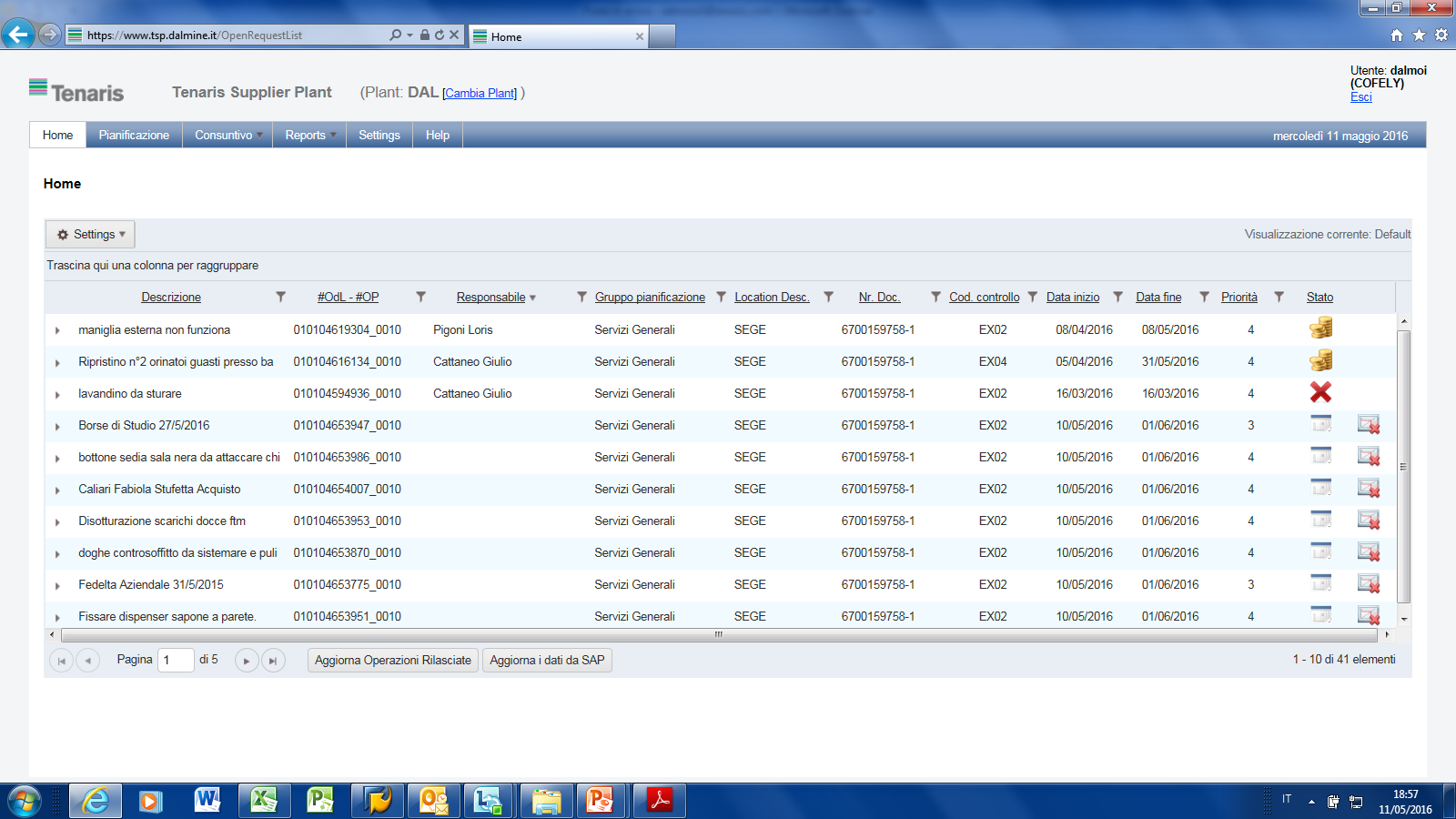 Gestione Servizi
Tenaris ha sviluppato un proprio S.I. per la gestione delle richieste e monitoraggio del fornitore sfruttando la piattaforma SAP PM Plant Maintenance
.


.
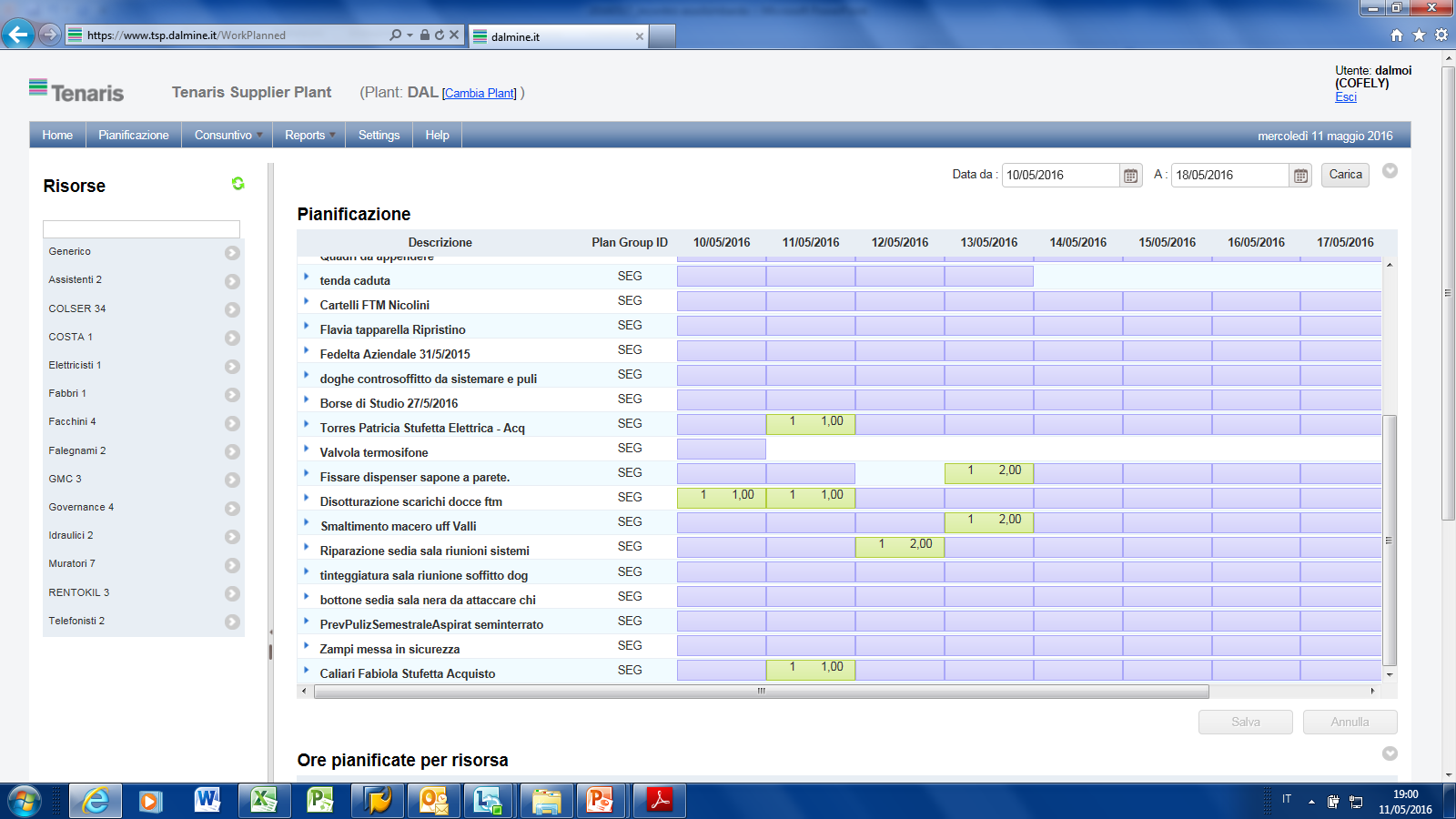 Gestione Servizi
Tenaris ha sviluppato un proprio S.I. per la gestione delle richieste e monitoraggio del fornitore sfruttando la piattaforma SAP PM Plant Maintenance


.
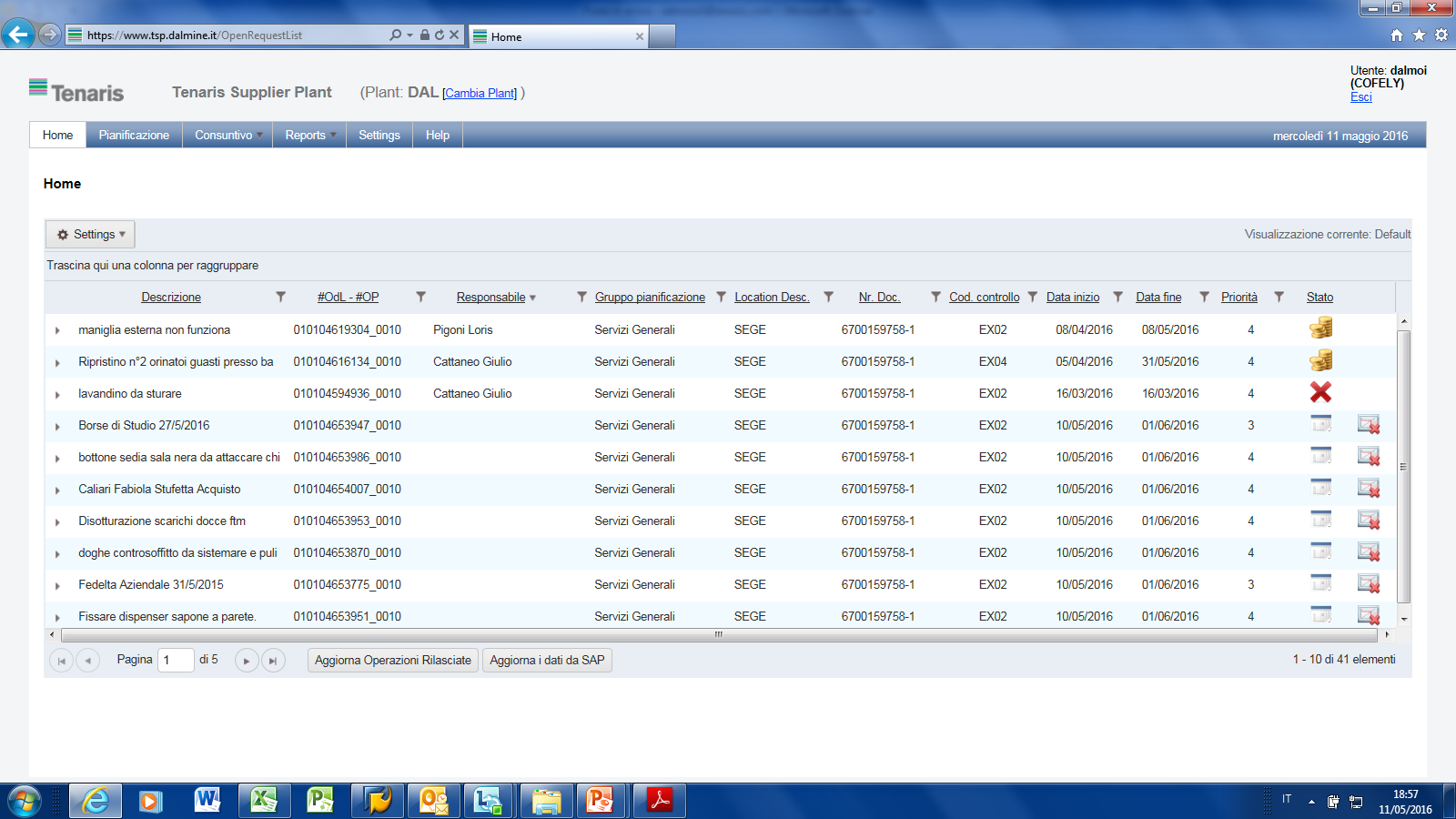 Indicatori PerformanceCleaning Services
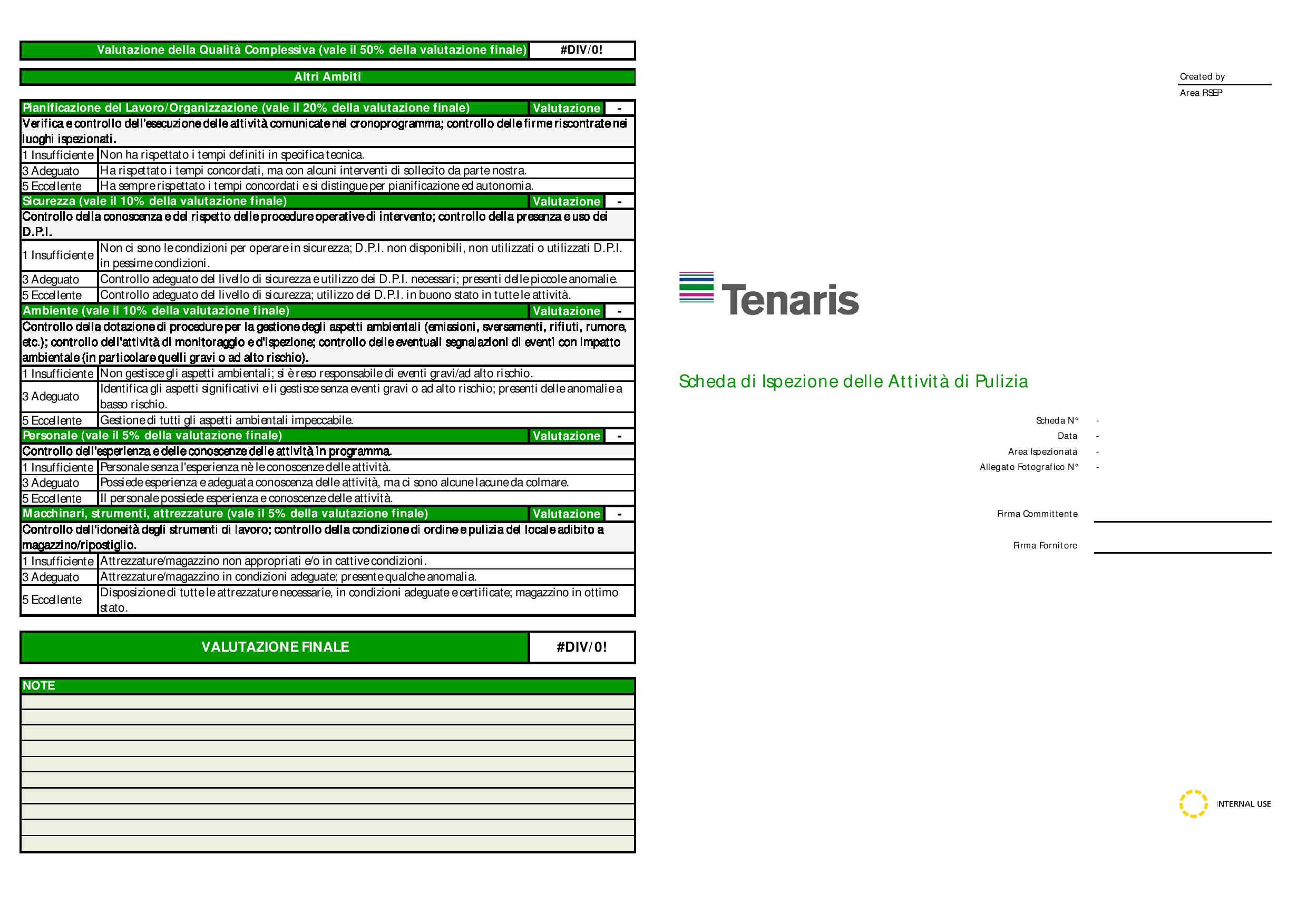 Parametri

Qualità 50%
Pianificazione 20 %
Sicurezza 10%
Ambiente 10%
Personale 5%
Equipment 5%




Con operatore in loco

Qualità 50%
Pianificazione 20 %
Sicurezza 10%
Ambiente 10%
Personale 5%
Equipment 5%

Senza operatore in loco
Qualità 70%
Pianificazione 30%
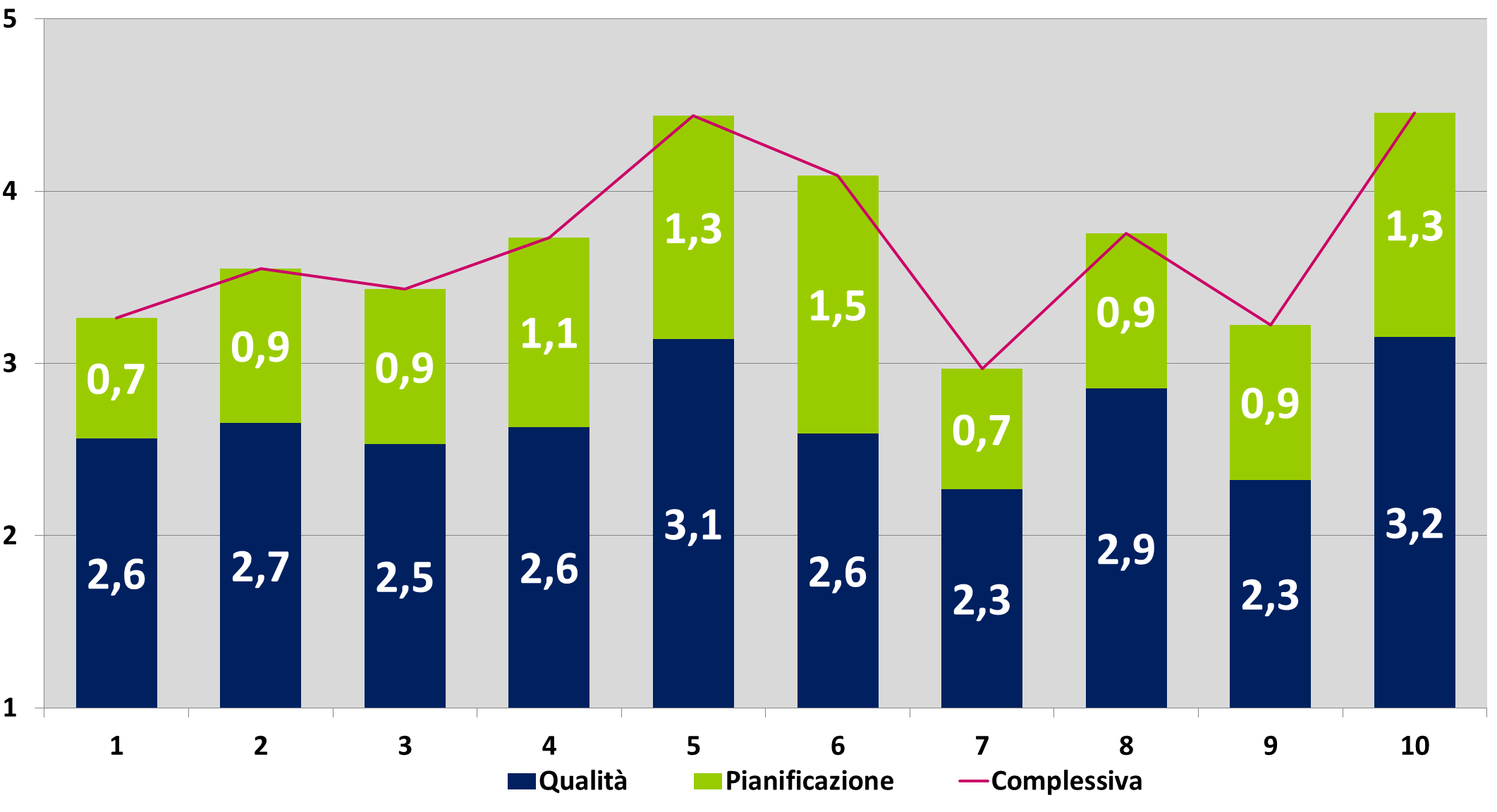 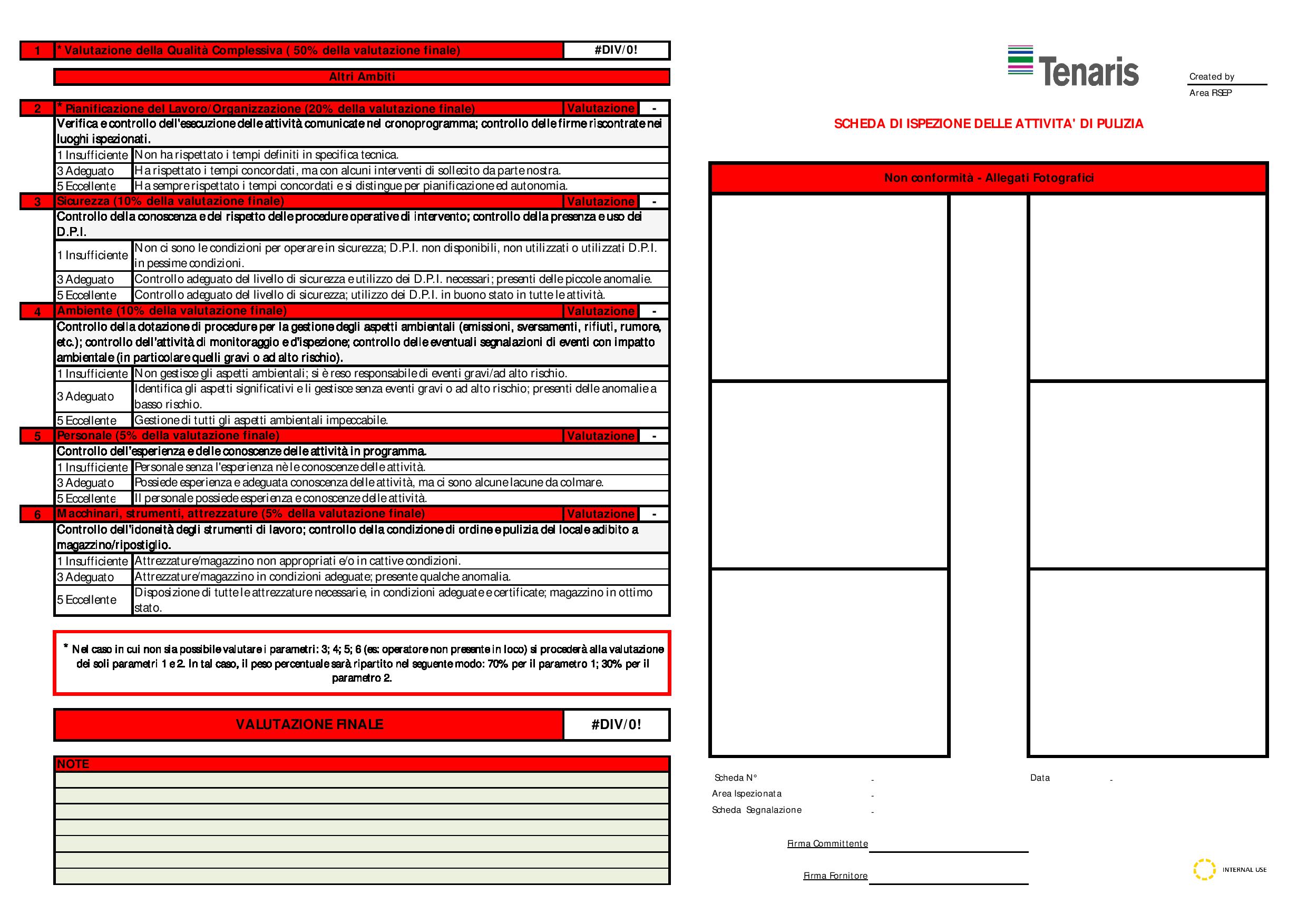 Target Livelli di Servizio
Qualità ≥ 2,8

Pianificazione ≥ 1,2
1
2
3
4
5
0,7
1,4
2,1
2,8
3,5
0,3
0,6
0,9
1,2
1,5
Indicatori PerformanceMaintenance Services
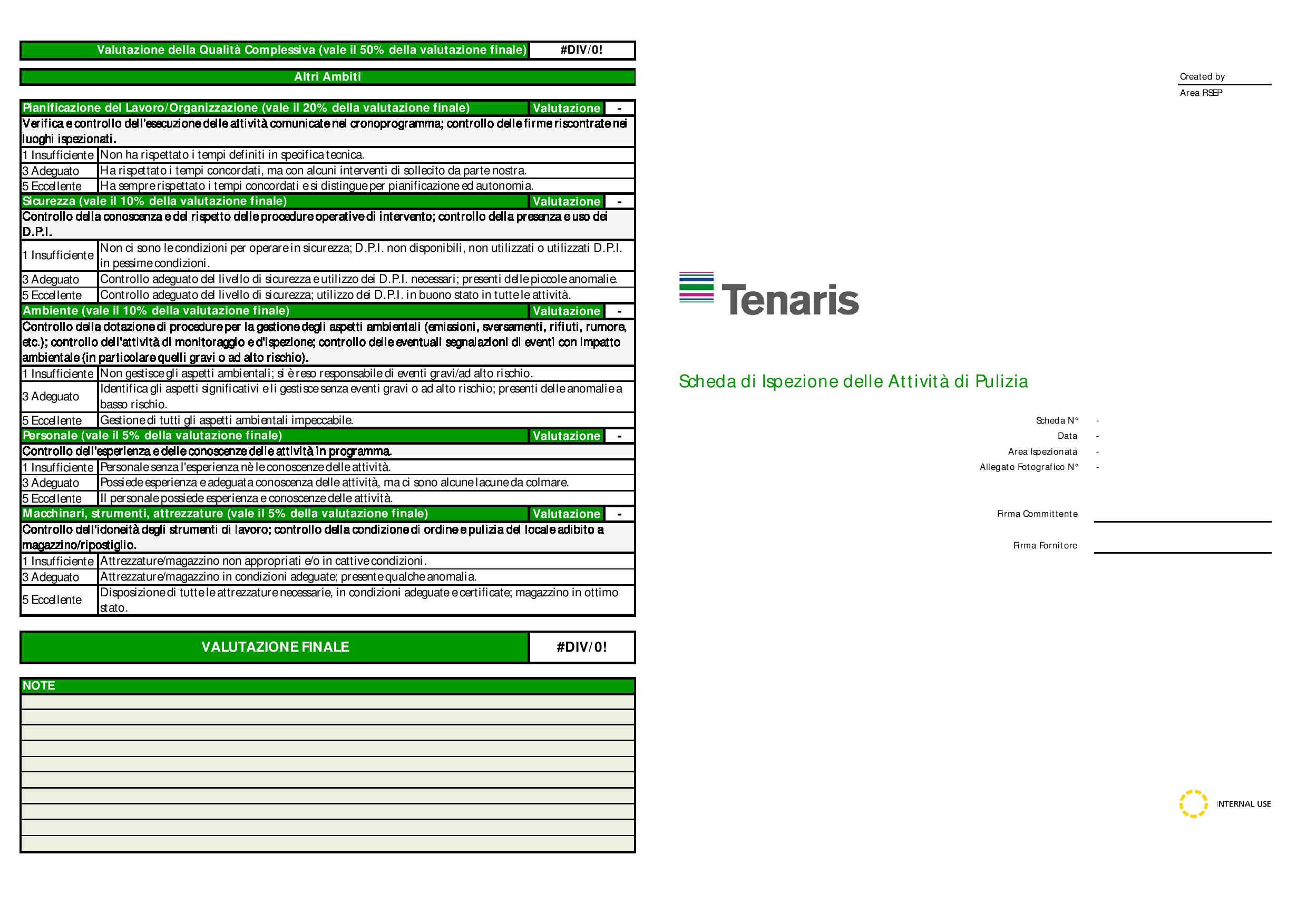 Parametri

Qualità 50%
Pianificazione 20 %
Sicurezza 10%
Ambiente 10%
Personale 5%
Equipment 5%




Con operatore in loco

Qualità 50%
Pianificazione 20 %
Sicurezza 10%
Ambiente 10%
Personale 5%
Equipment 5%

Senza operatore in loco
Qualità 70%
Pianificazione 30%
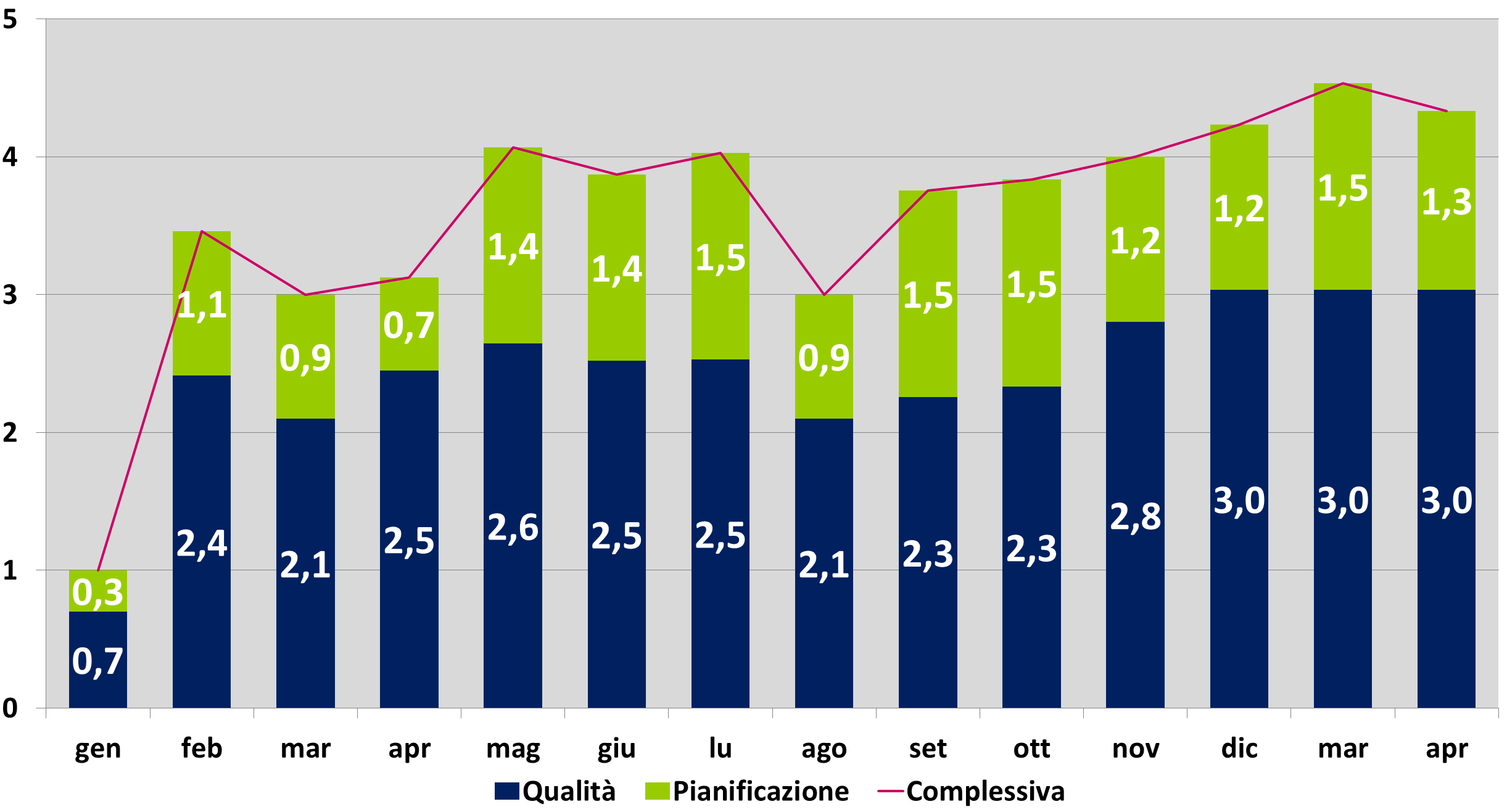 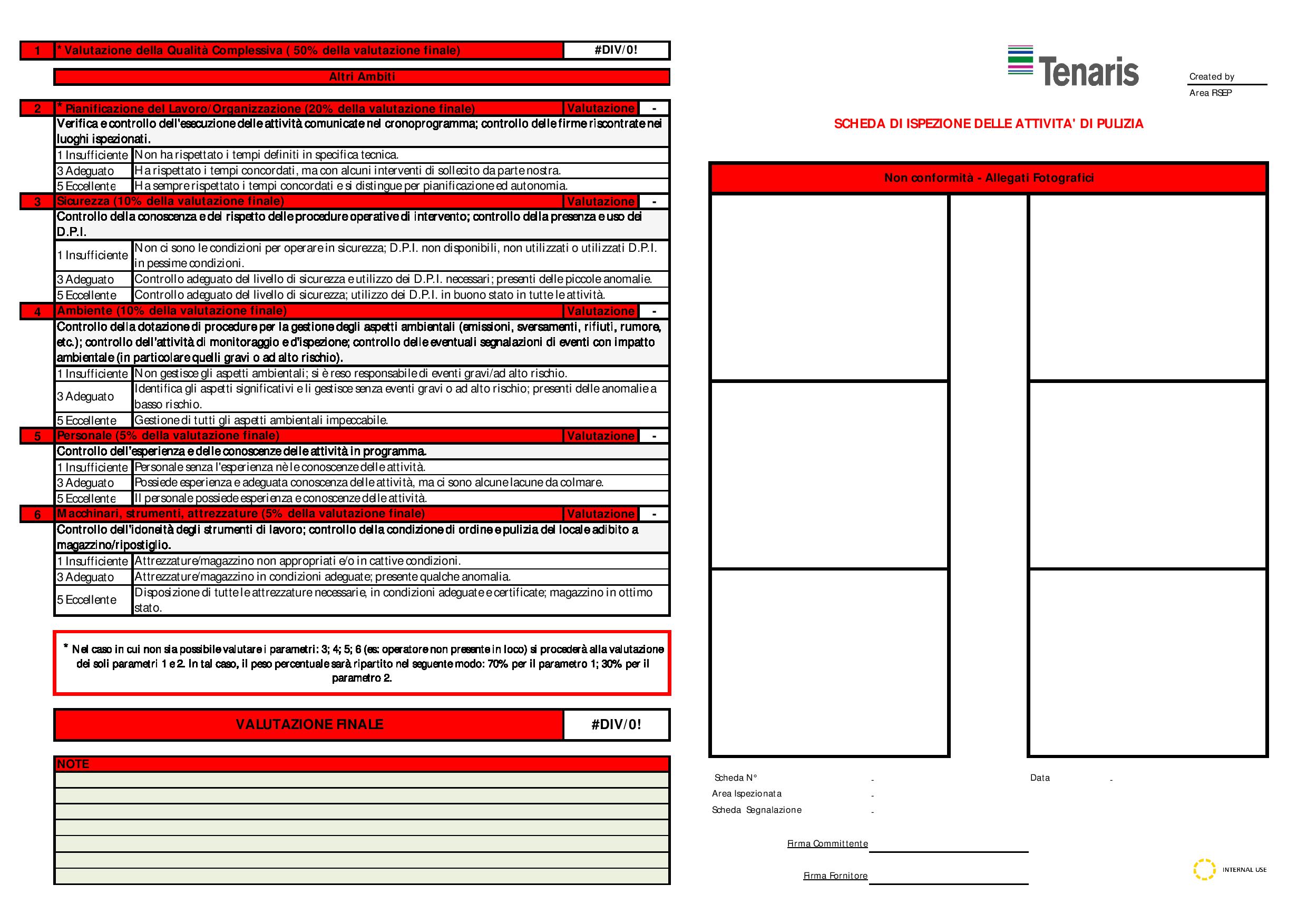 Target Livelli di Servizio
Qualità ≥ 2,8

Pianificazione ≥ 1,2
1
2
3
4
5
0,7
1,4
2,1
2,8
3,5
0,3
0,6
0,9
1,2
1,5
Progetti – uffici manutenzione centro elettrico
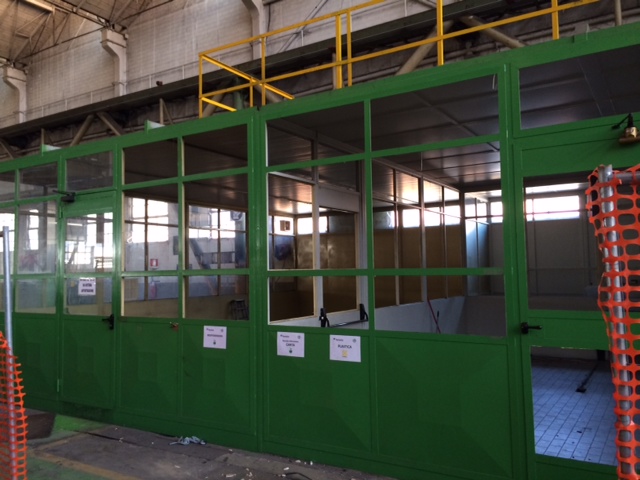 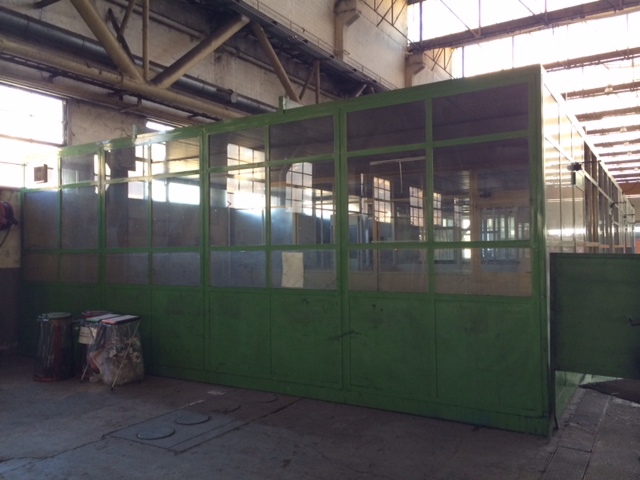 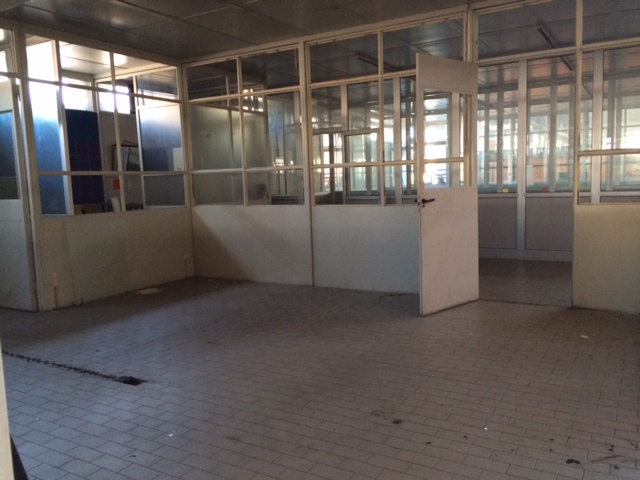 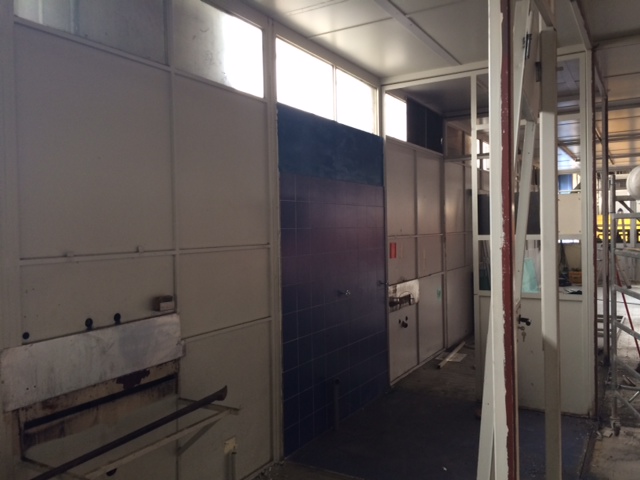 Progetti – uffici manutenzione centro elettrico
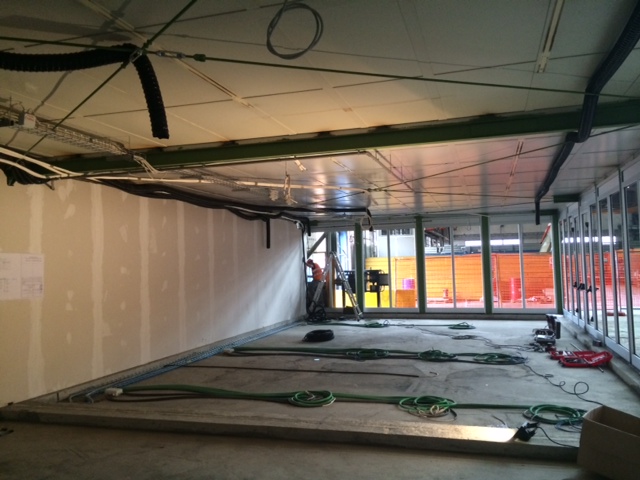 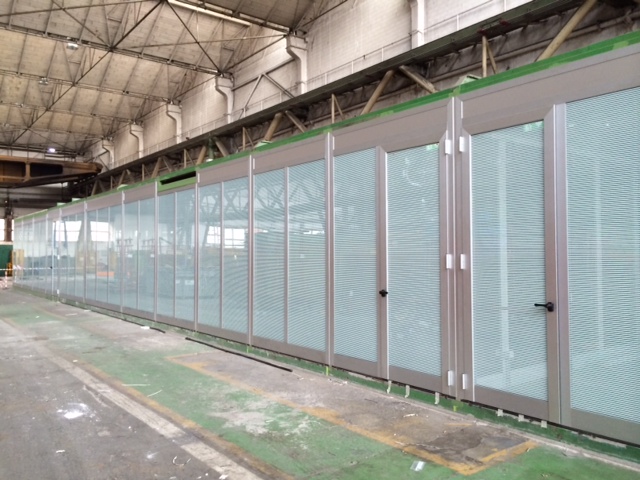 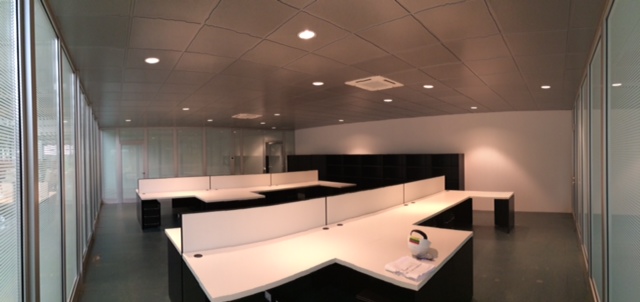 [Speaker Notes: 250k€ lavori]
Progetti – Ecograin®
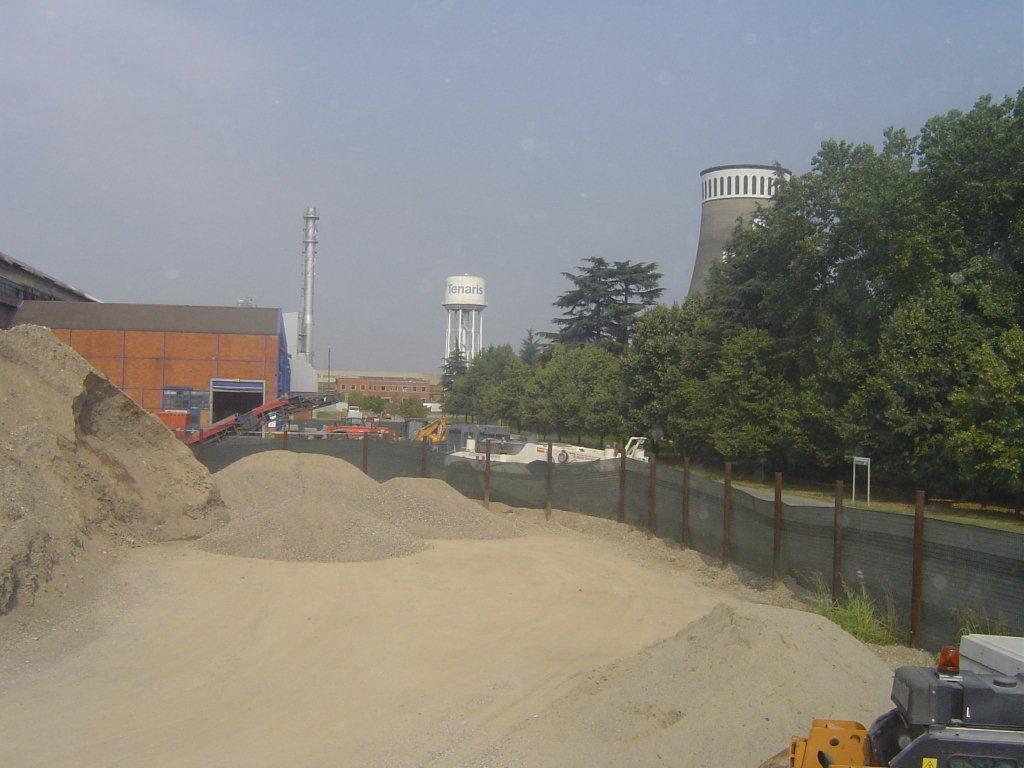 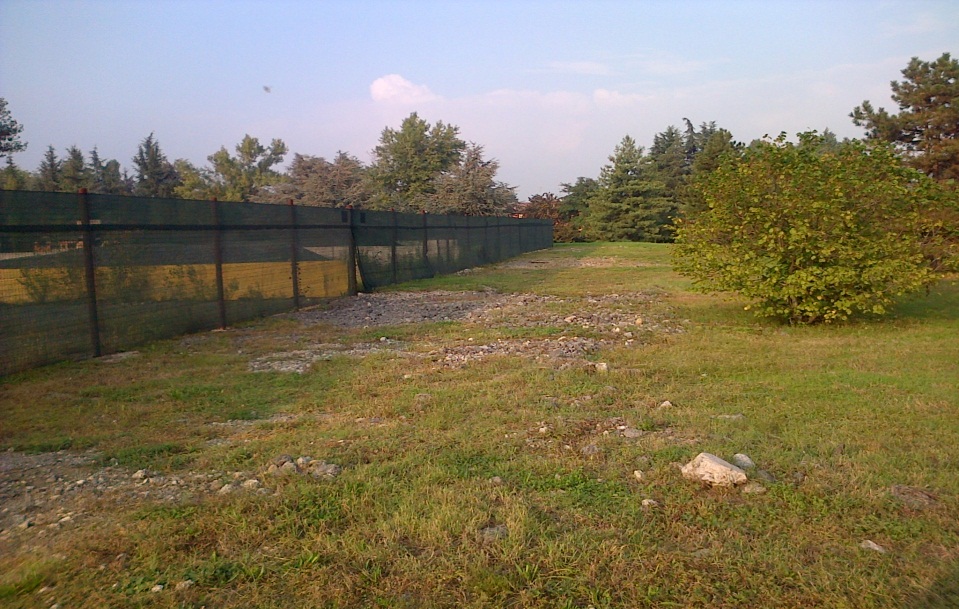 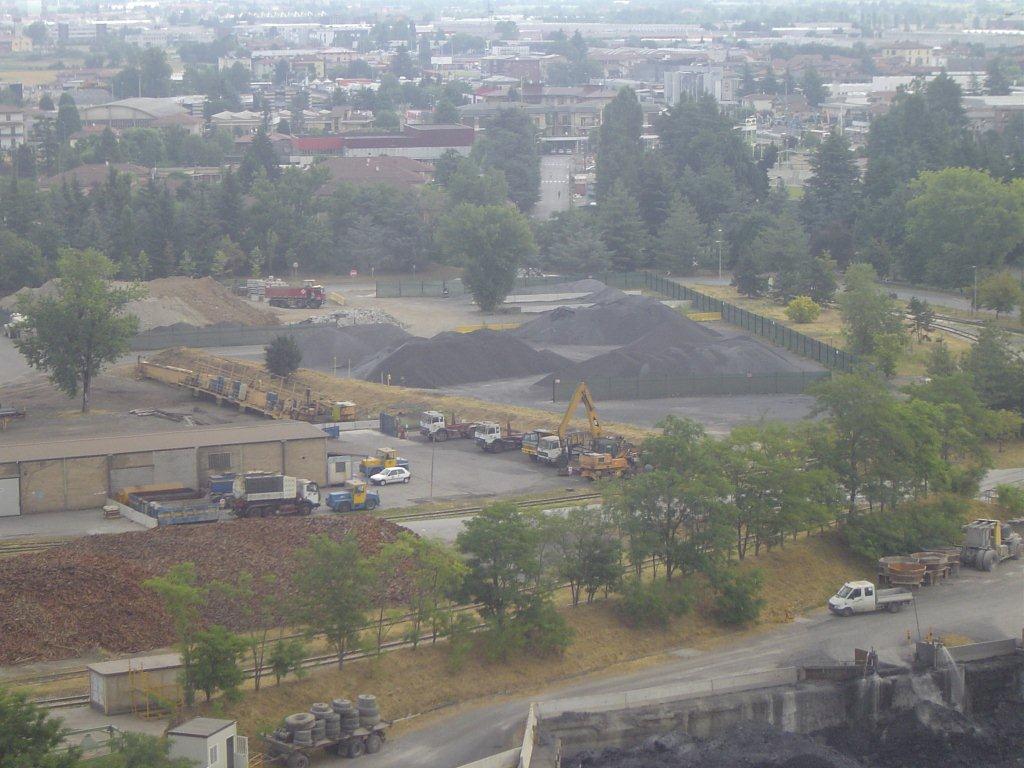 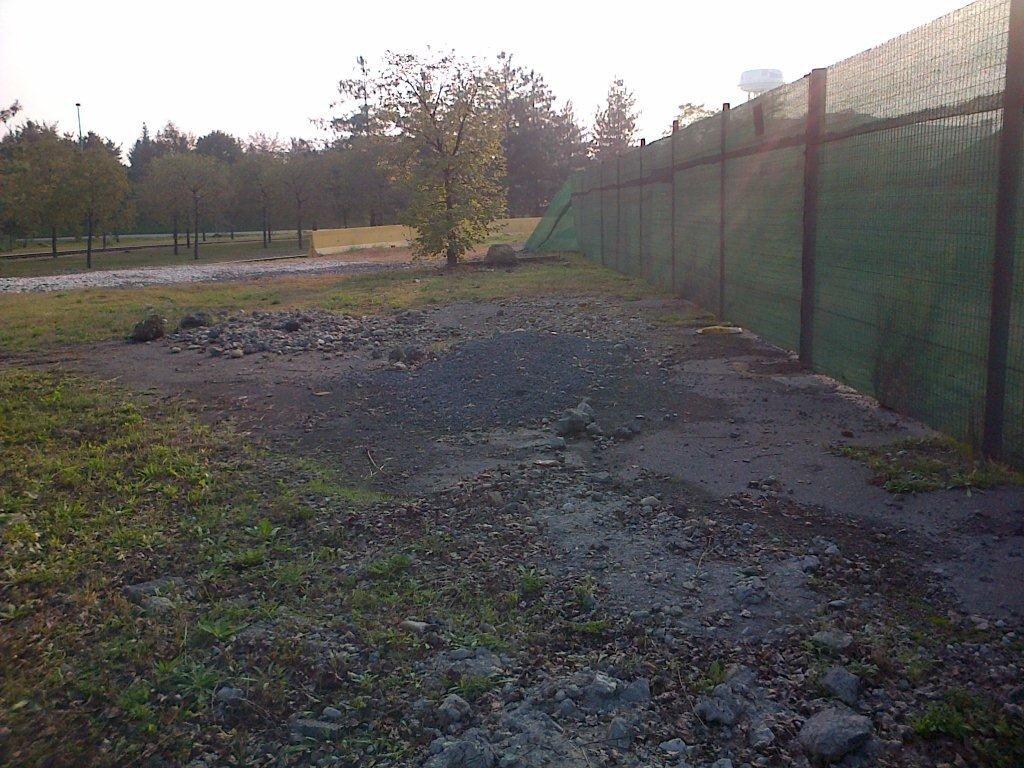 Progetti – Ecograin®
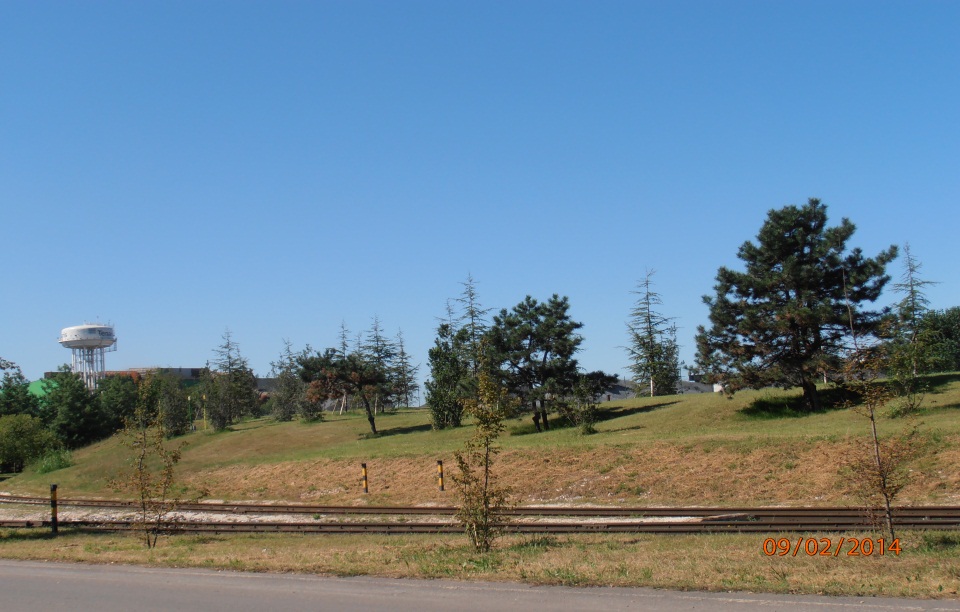 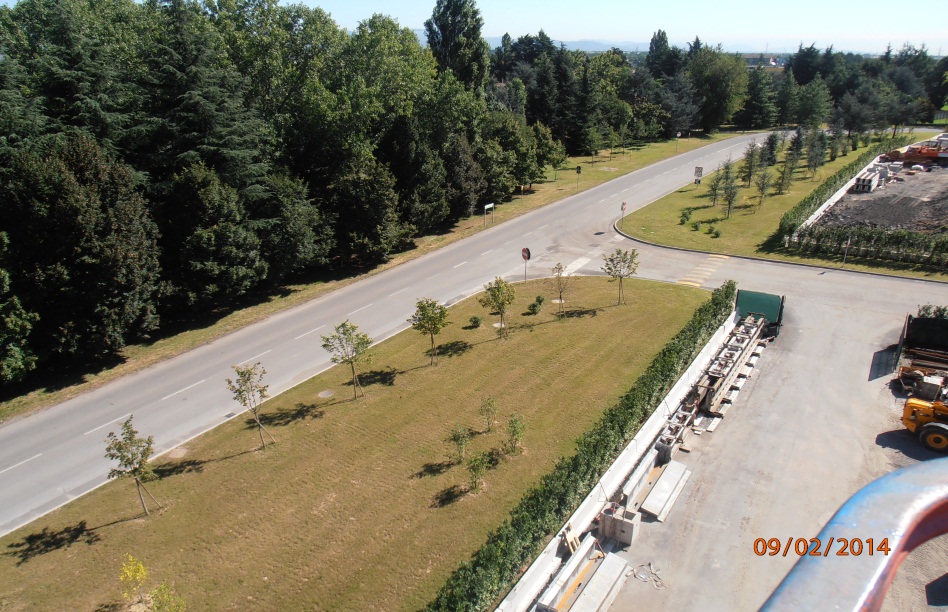 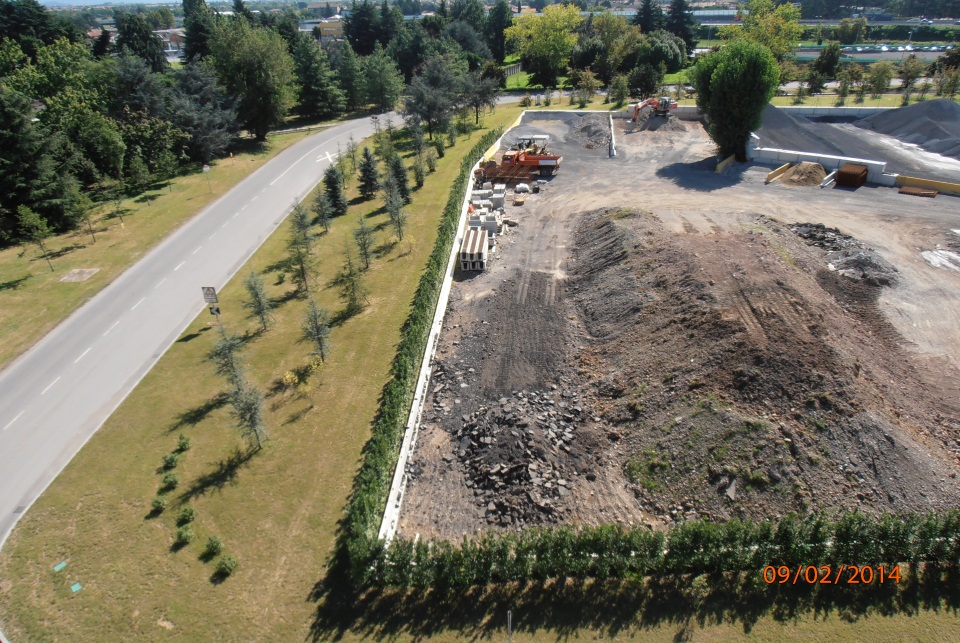 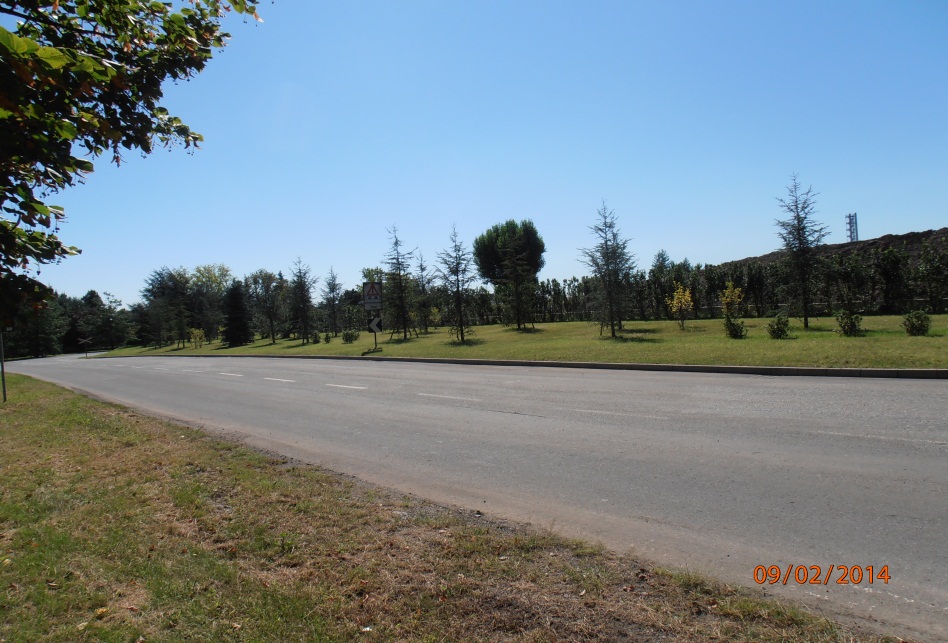 [Speaker Notes: Recupero terre a 12€/ton * 7.000ton => 94k€ risparmiati]
Andrea Moioli – Facility & Waste coordinator
admoioli@tenaris.com


.
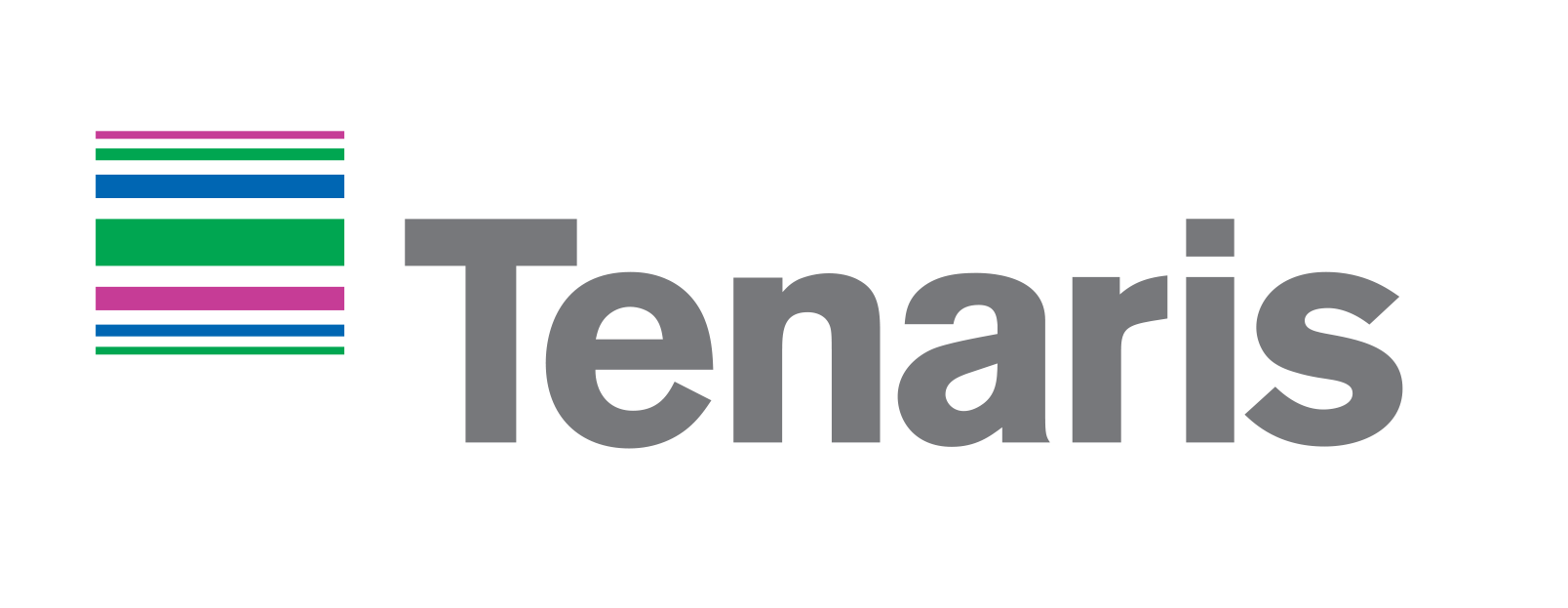